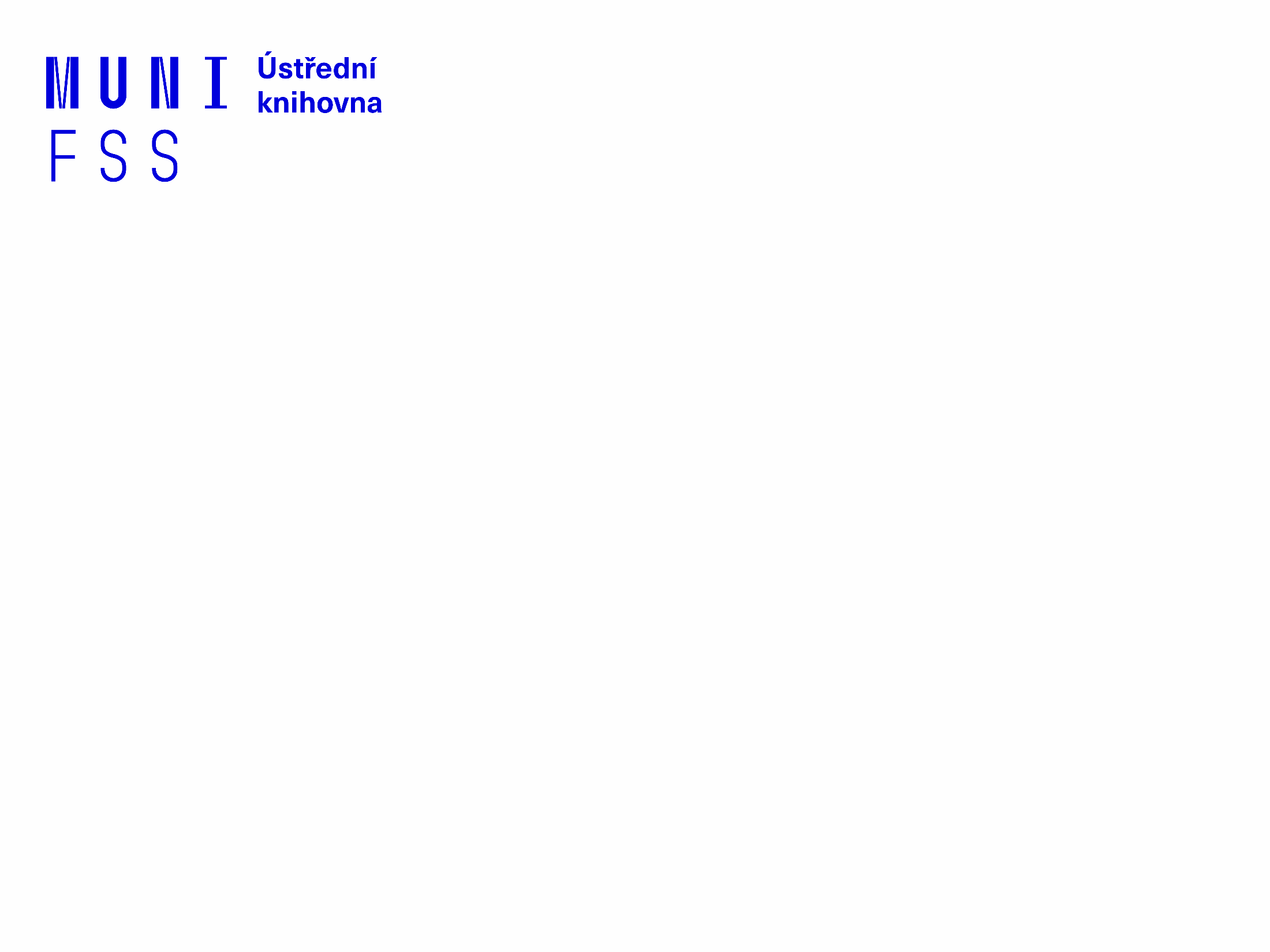 Základy práce s informačními zdroji pro bc. studenty  PSYb2780
Mgr. Dana Mazancová, DiS.
Brno, 22. března 2021
Osnova kurzu
Úvodní lekce - samostudium
práce s informacemi - informační a post-informační společnost, informační gramotnost
psaní odborných (závěrečných) prací
informační zdroje - typy, licencované zdroje, kde hledat?
Seminář 1 - praktická práce s elektronickými informačními zdroji
základy vyhledávacích technik
tvorba rešeršního dotazu
praktické vyhledávání v oborových databázích
Přednáška citace, citování, plagiátorství
základní terminologie, citační styl APA
základy citování jednotlivých druhů dokumentů
citační software, zvláštnosti citování
 Seminář 2 - praktická práce s elektronickými informačními zdroji
nadstavbové nástroje a "vědecké sociální sítě"
databáze elektronických knih, e-knihy
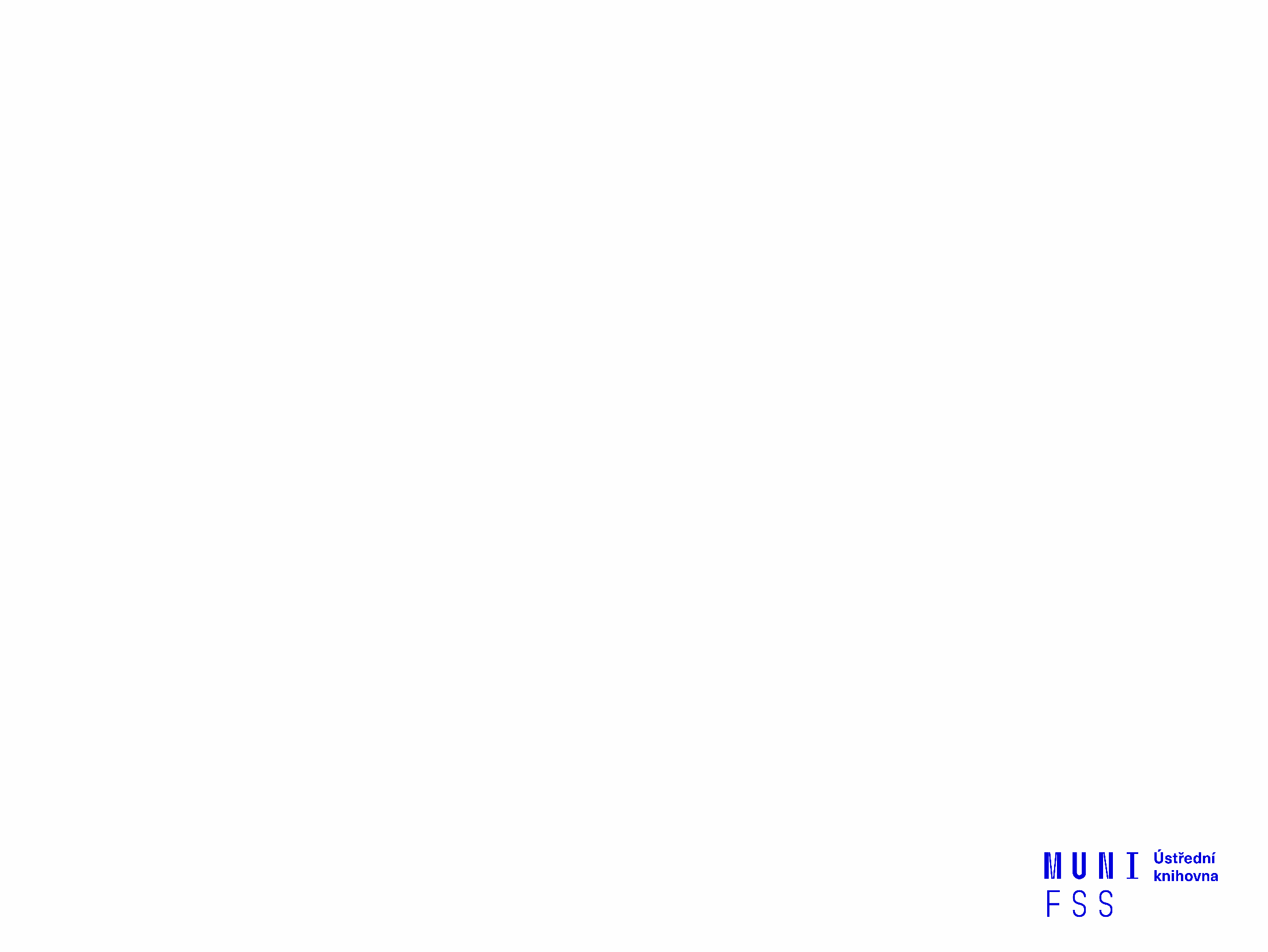 Cíl a smysl předmětu
rychle a efektivně najít téměř cokoliv - minimálně vědět kde hledat
kreativně pracovat s klíčovými slovy
ověřit si kvalitu a relevantnost zdroje
citovat podle APA
nebát se žádné seminárky ani bakalářky!
… no a když to nepůjde, tak se ozvete 
Podmínky absolvování předmětu
Zápočet
 povinná účast na všech přednáškách a seminářích (3 lekce online výuky a 1 hodina samostudia )
vypracování 3 dílčích praktických úkolů a závěrečné rešerše
nebude žádný závěrečný test
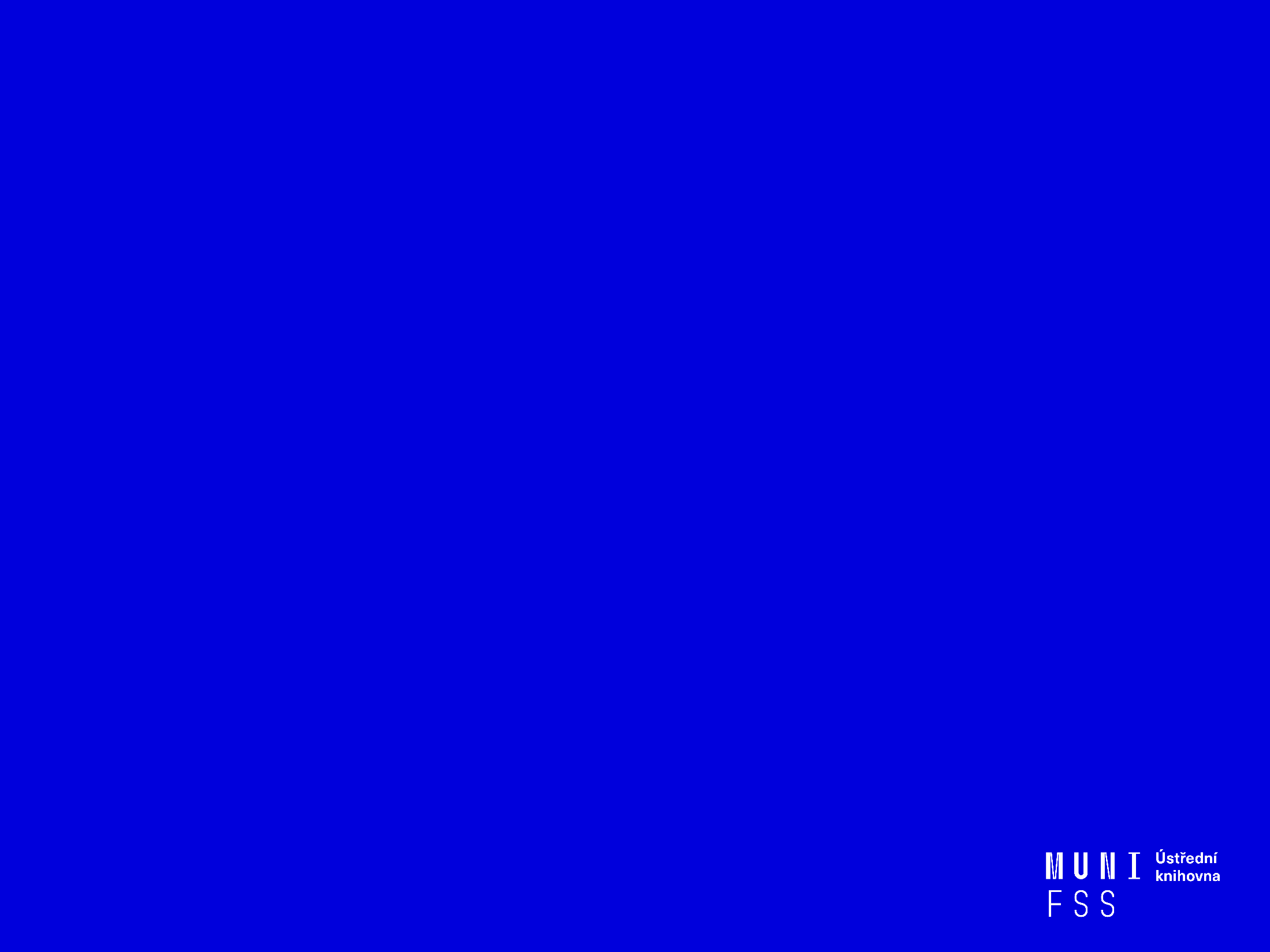 Práce s informacemi
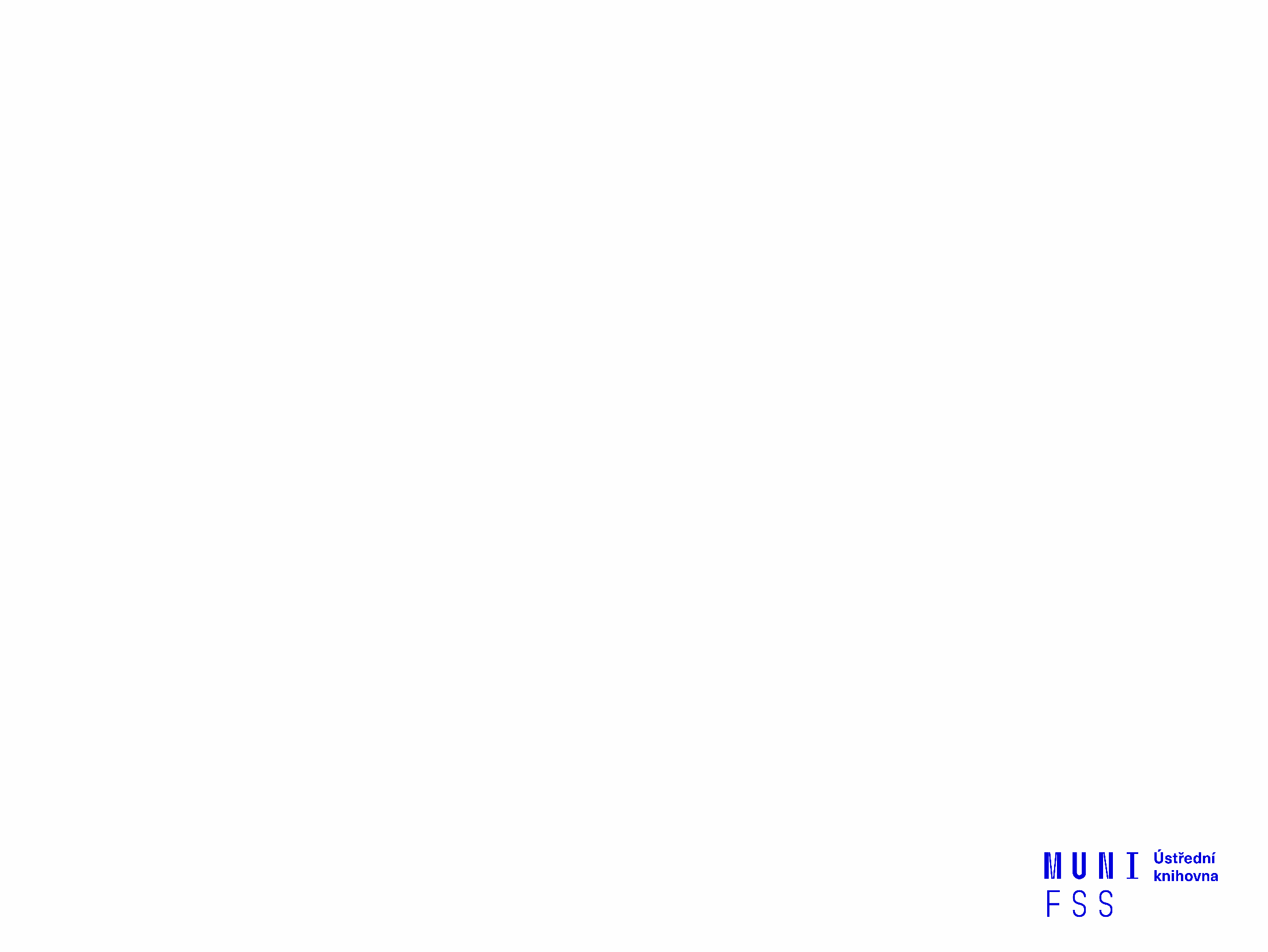 "Information these days seems to be everywhere. But rather than making research easier, this has made it harder, because when doing research you don´t just have to find any information, you have to find the right information."
                                                         Zdroj: Fishscale of Academicness
Informační společnost
Založená na informacích a znalostech

Zásadní role přístupu k informacím

 Problémy při práci s informacemi:
 velké množství 
 snadná dostupnost
 kvalita a relevance

Klíčové je čerpat z relevantních zdrojů

Příští seminář - jak zjistíme, co je relevantní zdroj a jak to ověříme?
Post-informační společnost
Lidé jako otroci médií "media slavery"

Zneužití pravých nebo falešných (fake events) událostí přes informační kanály - manipulace s cílem změny pohledu lidí     na konkrétní věci.

Storyful - světová zpravodajská agentura pro sociální média - 70 novinářů z celého světa ověřuje materiály v sociálních médiích a zjišťují, zda jsou příběhy pravdivé, či nikoliv.

Fake news, hoax, dezinformace - více na:
Zvol si info
Mediaguru
Post-informační společnost
Dva typy lidí:
producenti obsahu
konzumenti obsahu
Facebook, Instagram - většina uživatelů pouze konzumuje

Jak být méně zranitelný při konzumování obsahu?
začít ho produkovat (př. vlastní výzkum)
mít vlastní pohled na svět - verbalizovat ho a používat velké množství různých zdrojů
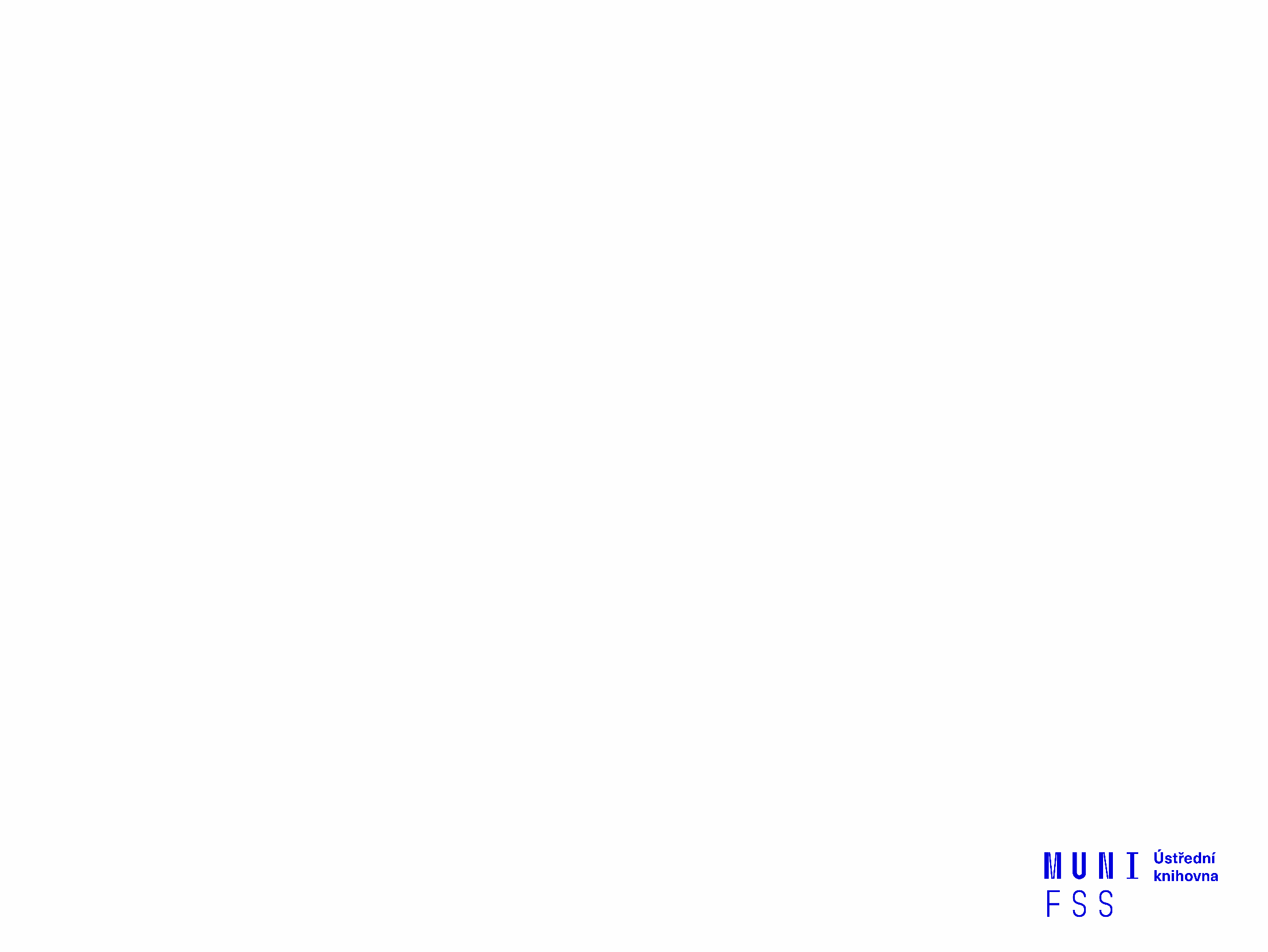 Informační gramotnost
→  Rozpoznání informační potřeby

 Schopnost informaci:
nalézt - znalost informačních zdrojů a    
      vyhledávacích strategií
vyhodnotit - užitečnost/relevance
použít - pro daný účel, znalost autorského 
     zákona, problematiky citování a plagiátorství
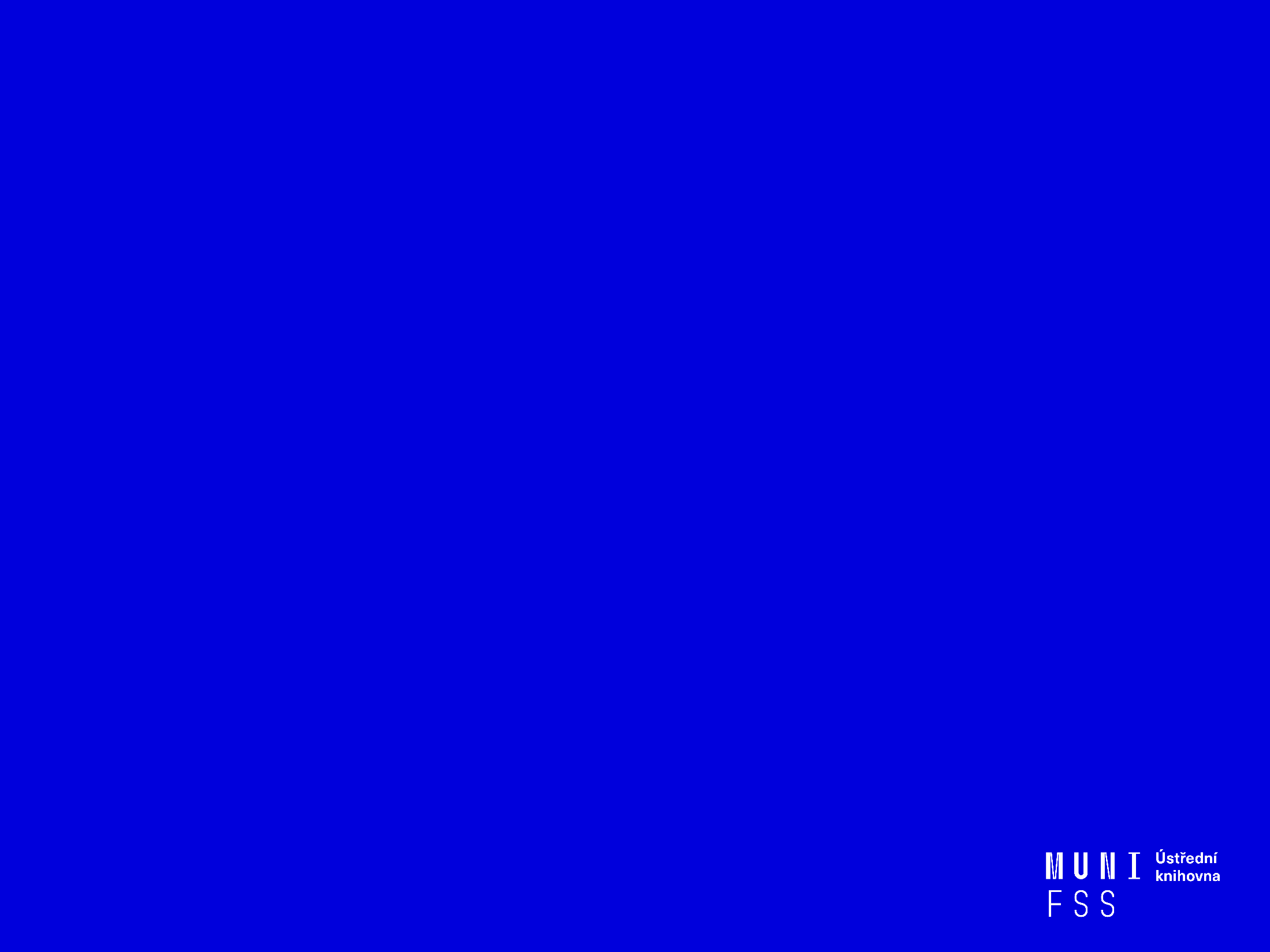 Jak na odbornou (závěrečnou) práci
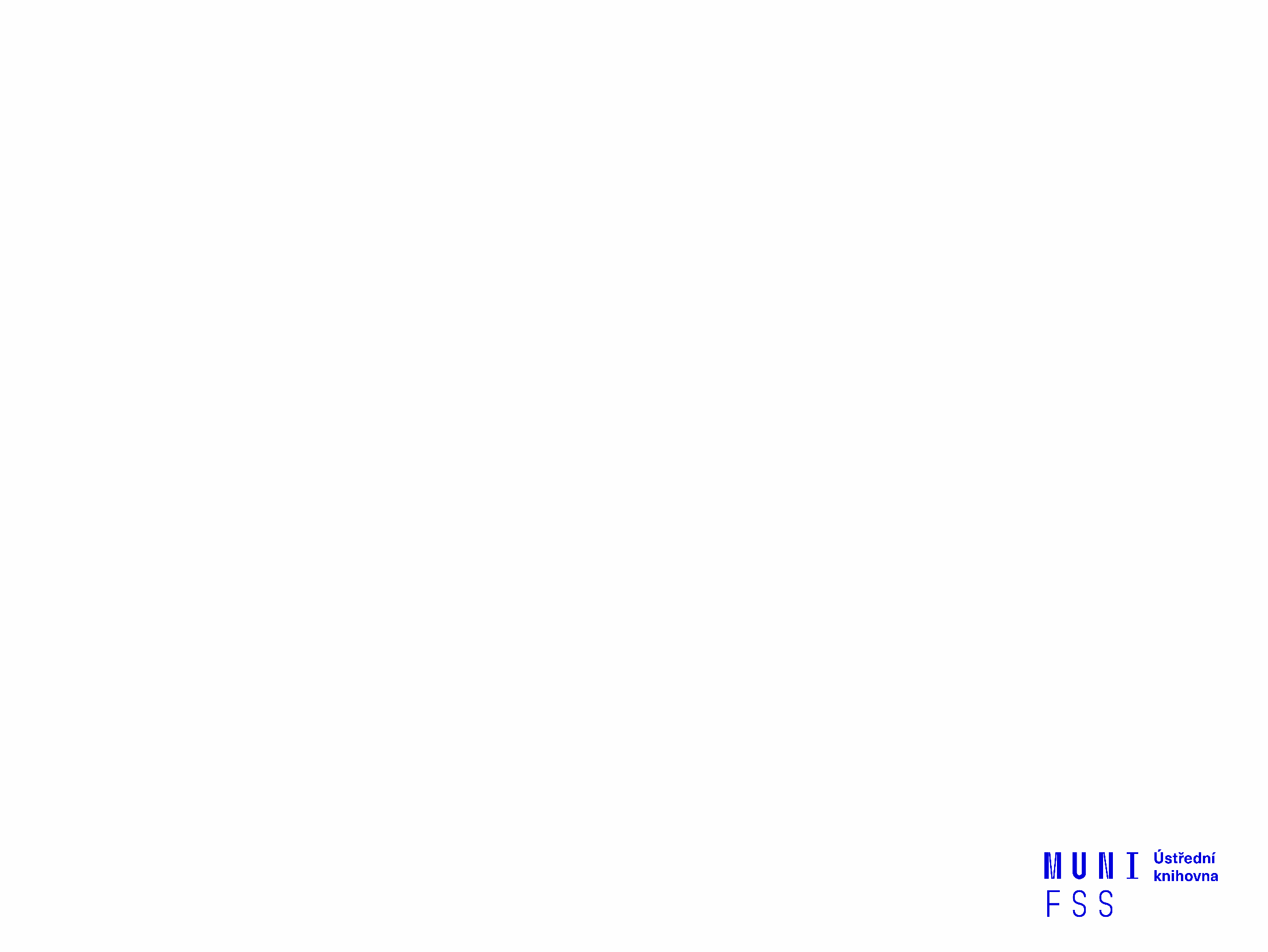 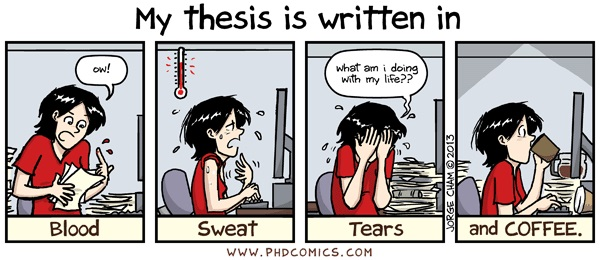 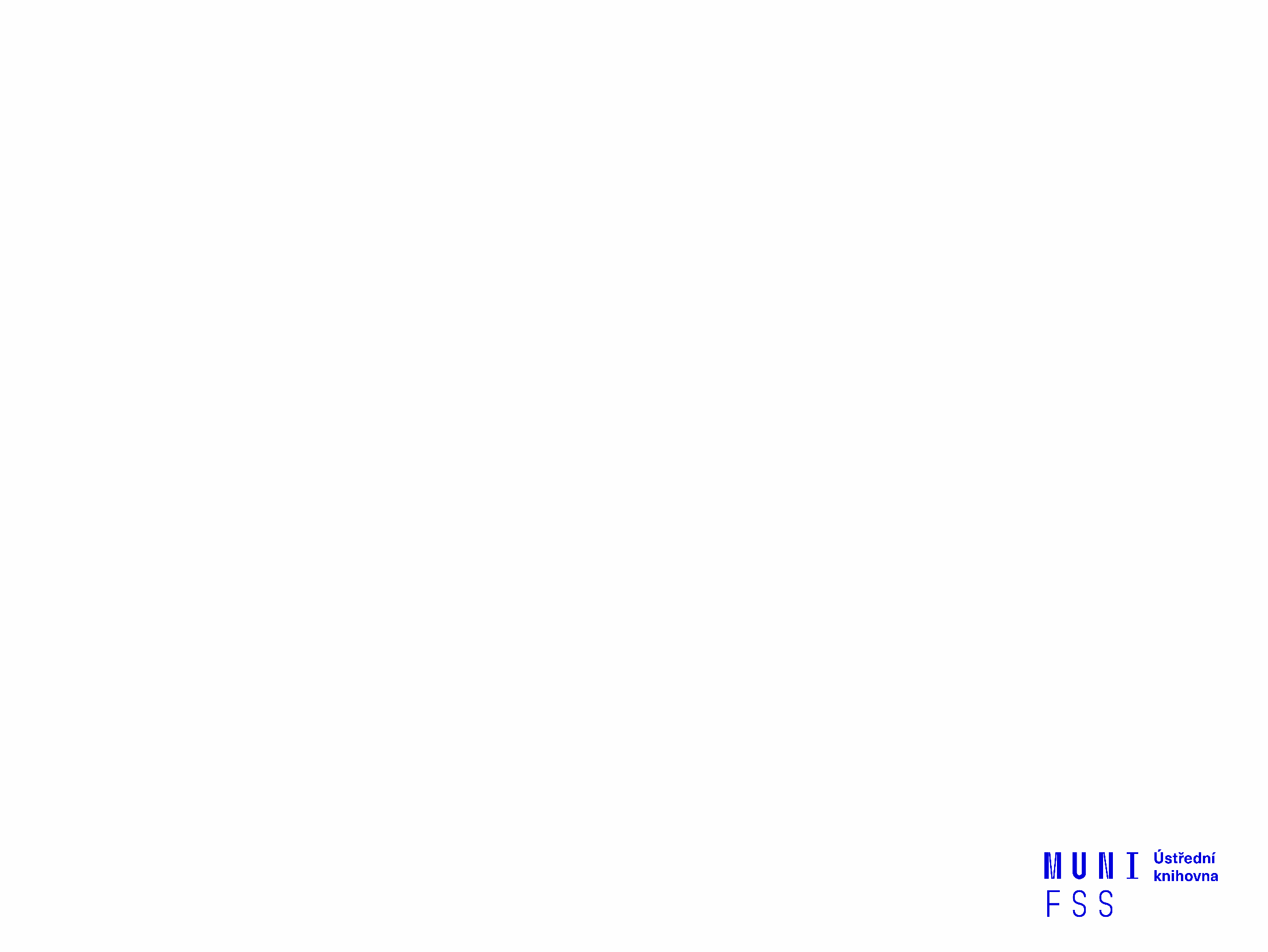 Propagační video Západočeské univerzity v Plzni
Formální základy. Co je nezbytné dodržet?
Pokyny pro psaní závěrečných prací - základ
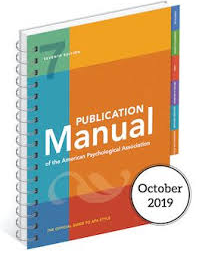 American Psychological Association. (2020). Publication manual of the American Psychological Association (7th ed.). https://doi.org/10.1037/0000165-000

kniha dostupná v Knihovně FSS
signatura: B2-1537a
Jak na to 
Začít včas 
teorie, výzkum, sběr dat, diskuse, všechno trvá
urban myths jak někdo napsal bakalářku za měsíc, nevěřte jim - takové štěstí mít nemusíte
Proč to píšete? 
Protože musíte? Protože chcete něčím přispět? Rozšířit poznání?
Přemýšlíte nad publikováním?
Téma
Musí bavit, klidně se i osobně dotýkat - v psychologii si můžete vybírat.
Vycházejte z toho, co vás chytlo během studia.
Měli jste zajímavé béčko? Zajímavou seminárku? 
Mnohem lépe se začíná z něčeho než od nuly.
Základní etapy přípravy písemné práce
Volba tématu a strategie přípravy
Informační průzkum
Zpracování výsledků průzkumu
Výzkum
Tvorba práce
Příprava dokumentace
Příprava konečné verze práce
Odevzdání práce
Obhajoba - prezentace práce
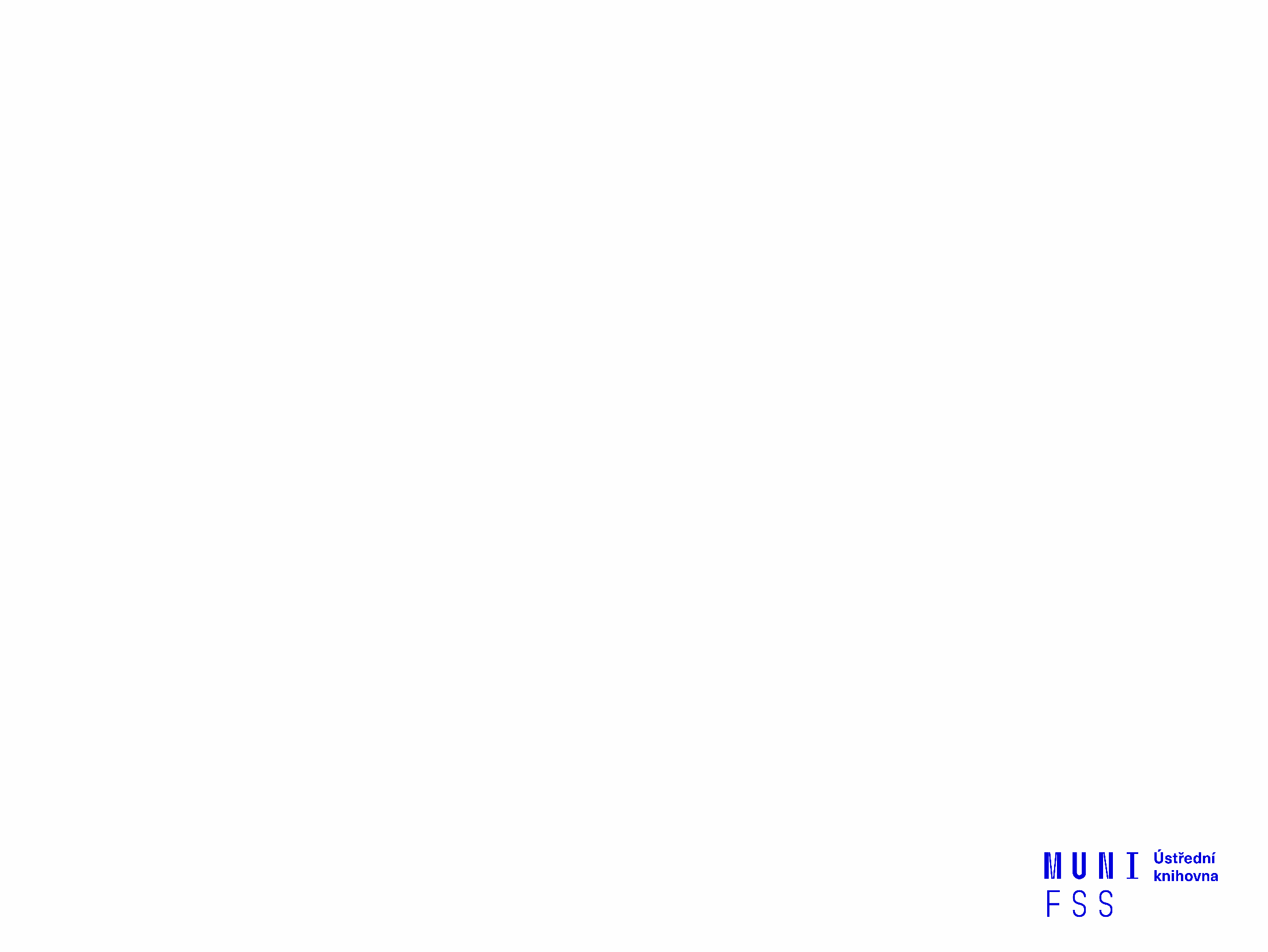 Volba tématu
téma vás musí bavit psát o něčem, 
	co znám
	co znát chci
	co se mě dotýká
	co chci ovlivnit
	co chci změnit

musí být dostatečně zúžené!

problém většiny bakalářek/seminárek je zbytečná obecnost - práci s tématem si vysvětlíme v 1. praktickém semináři 
Informační průzkum
Práce s informačními zdroji 

hledání dokumentů, které souvisí se zvoleným tématem
základní rámec vědění = množství zdrojů, výzkumů a studií, které v rámci vědeckého „know how“ cituje většina autorů - opakují se
seznamy literatury (na konci výzkumů, knih, atp.) - najdete v nich další zdroje
Nepsali o tom už jiní studenti? Můžu je kontaktovat? Čím se můžu inspirovat?
podívat se do Archivu závěrečných prací: https://is.muni.cz/thesis/
na práce jiných univerzit - Vysokoškolské kvalifikační práce: https://theses.cz/ 
historické monografie a/nebo nové aktuální studie
Europe e-theses portal: https://www.dart-europe.org/basic-search.php
vychytávky - těžko dohledatelné a/nebo placené studie
Jaké jsou možnosti získání dokumentů?
Knihovna
Výpůjčka z knihovny
Výpůjčka/dodání dokumentu z jiné knihovny v ČR/zahraničí MVS, MMVS
E-prezenčka
Copy on Demand (CoD) 

Databáze a internet 
Licencované databáze 
Internet (př.: Google Scholar)

Podrobněji na semináři 
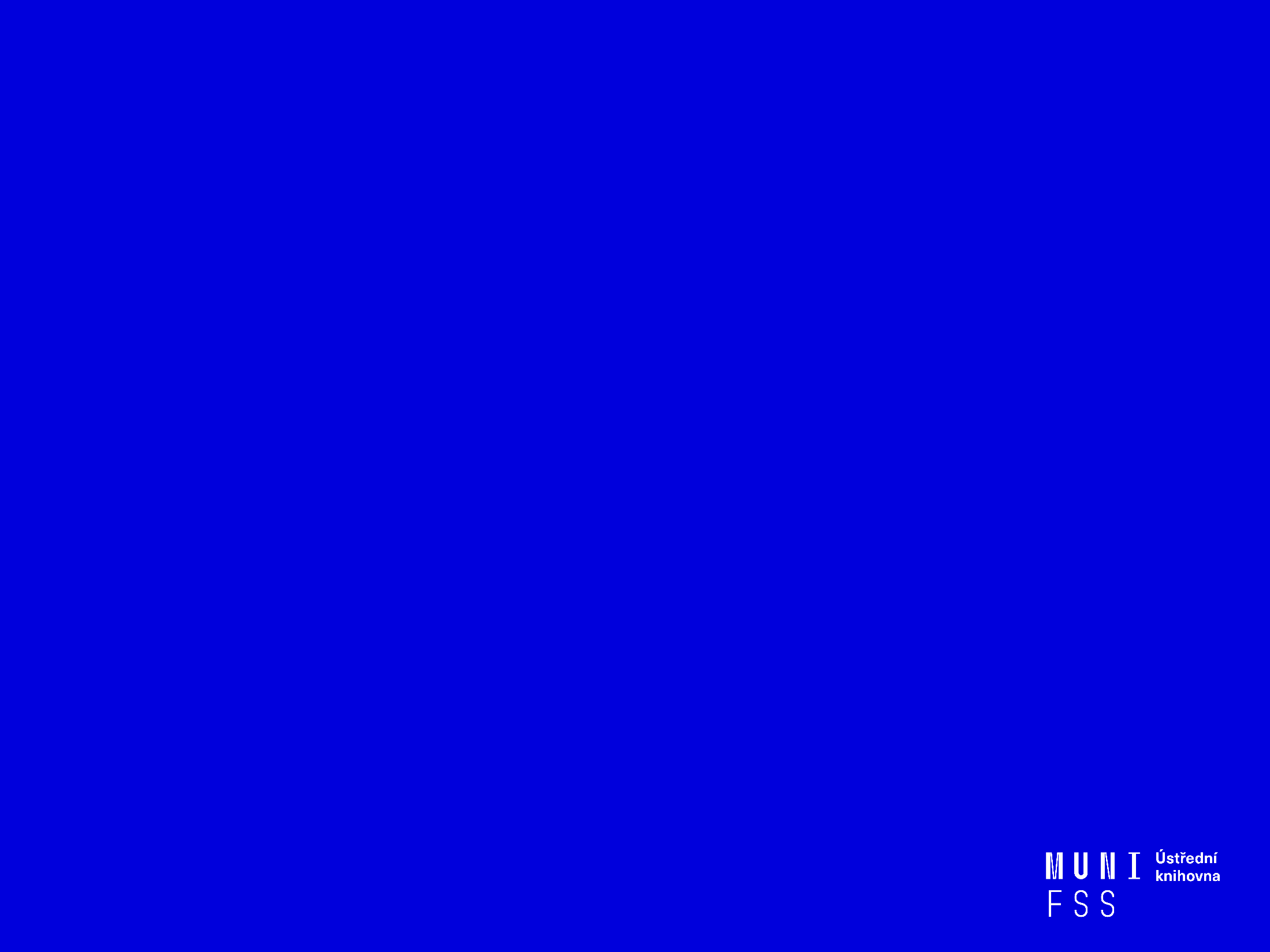 Informační zdroje
Pozn. podrobněji budeme probírat a zkoušet na seminářích 
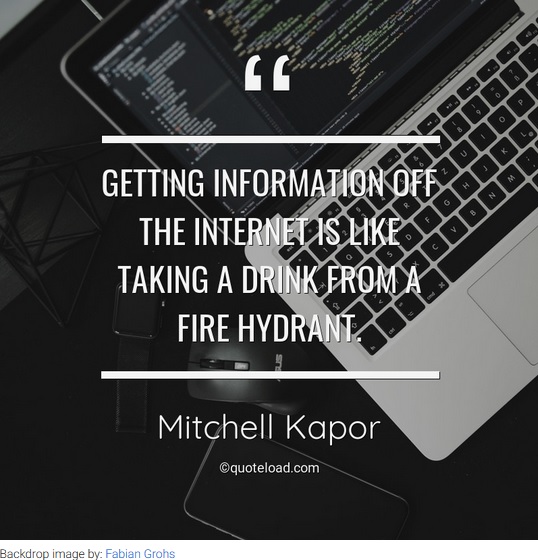 Zdroj: quoteload.com
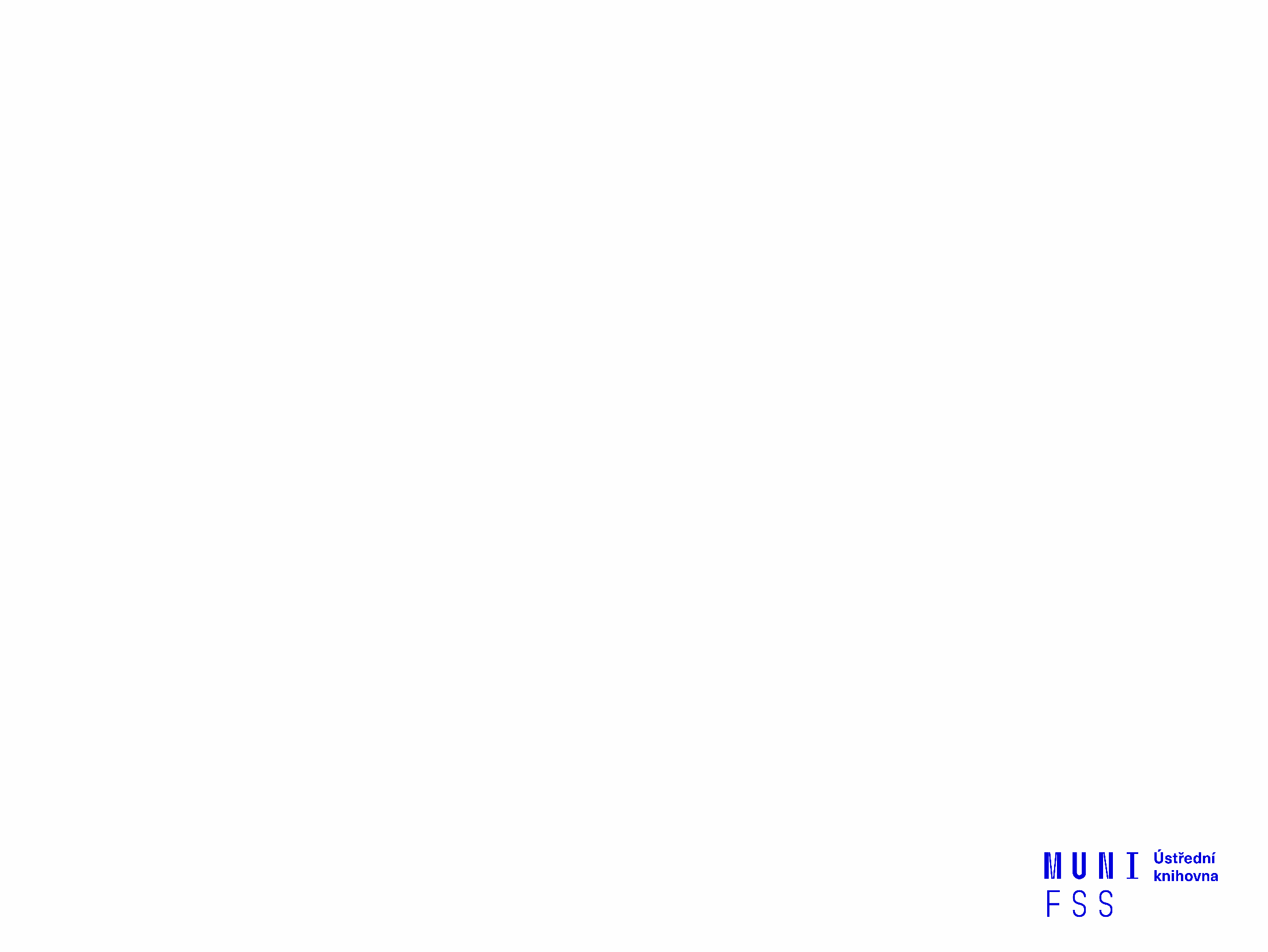 Informační zdroje
Knihy
Periodika 
odborné časopisy, magazíny
Referenční díla
encyklopedie, slovníky, tezaury, mapy, atlasy, bibliografie, adresáře, ročenky       
Další zdroje
závěrečné práce, materiály z konferencí, vládní publikace, šedá literatura, noviny, newslettery)
Internet
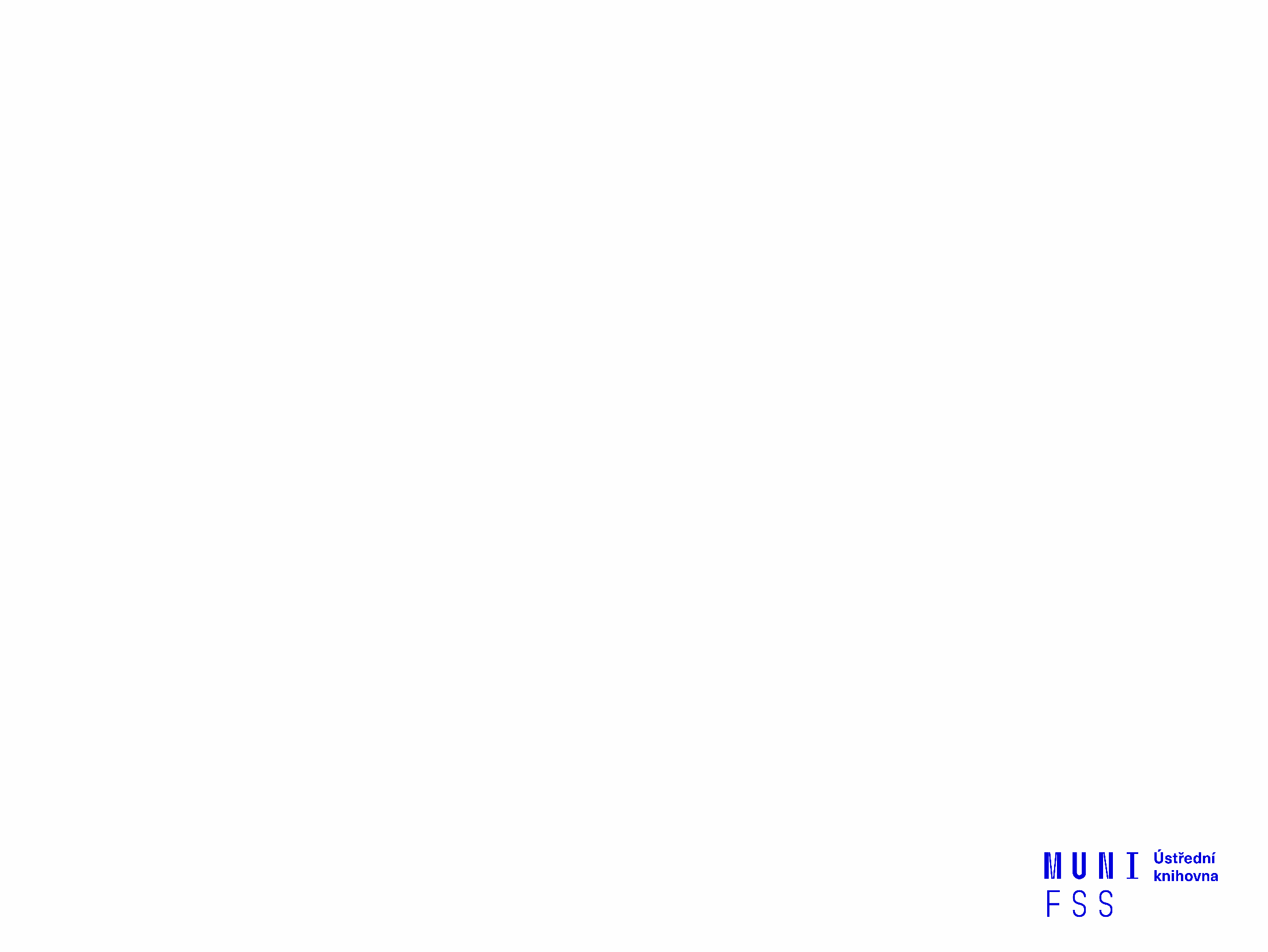 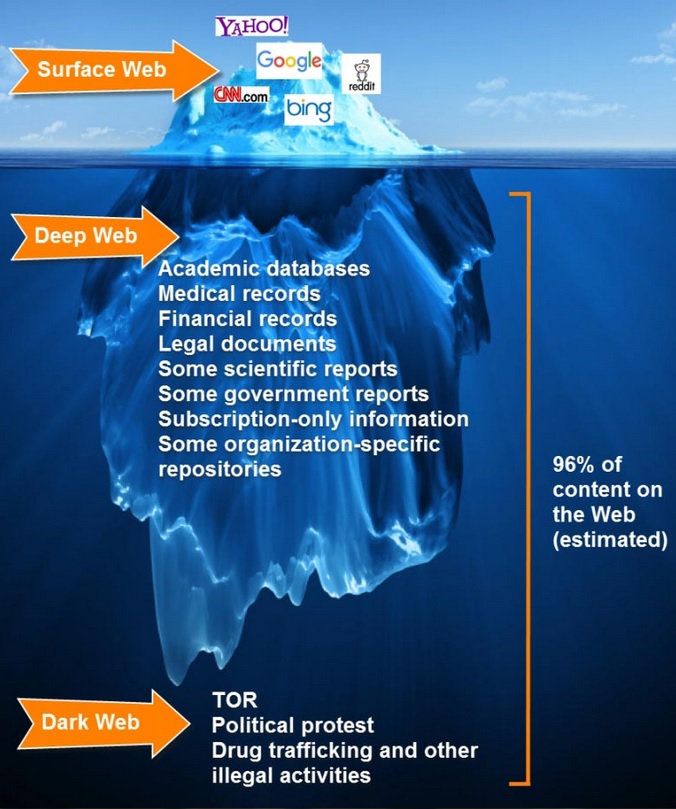 Surface WebxDeep WebxDark Web
Podrobněji na semináři 
Zdroj: https://www.airsassociation.org/airs-articles/item/16220-how-to-access-the-dark-web
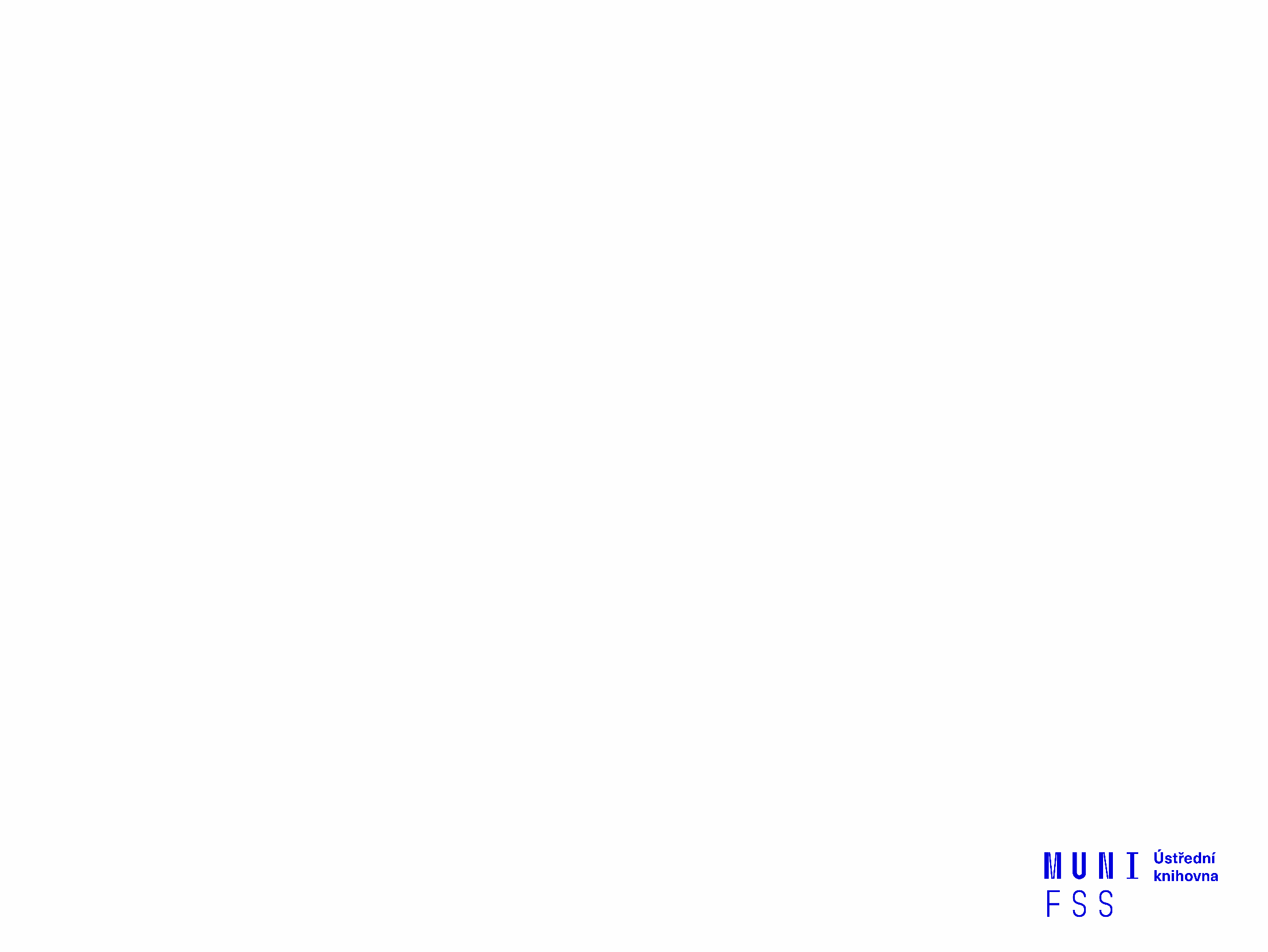 Licencované zdroje I.
další výrazy - komerční zdroje/databáze, elektronické informační zdroje, e-zdroje, EIZ, databáze, dokumenty v elektronické podobě

dostupné prostřednictvím databází
volně dostupné - Open Access
komerční (licencované)
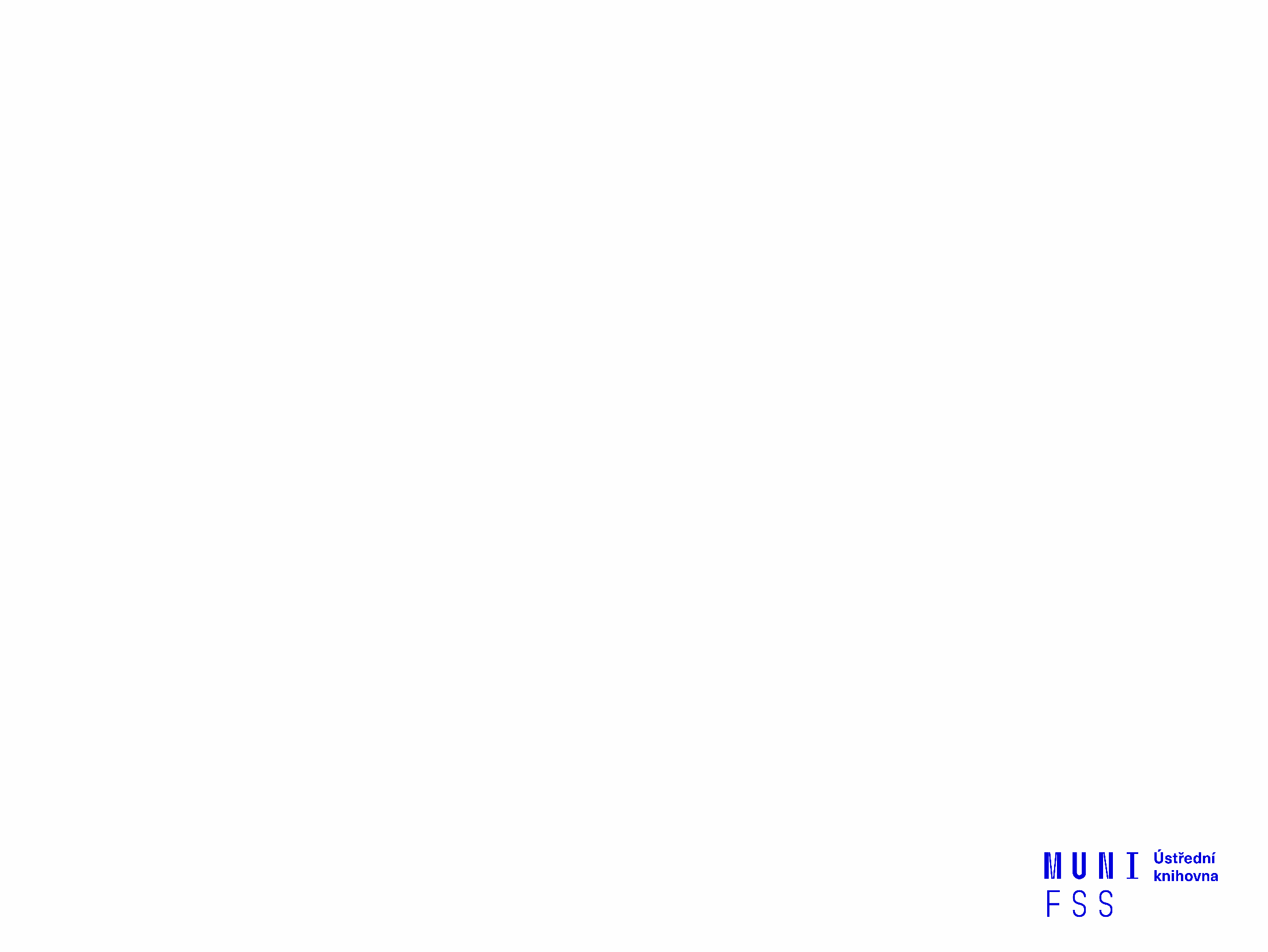 Licencované zdroje II.
za úplatu - pro studenty MU zdarma ☺
informace jsou prověřené (prochází recenzním řízením)
články většinou dostupné dříve než v tištěné podobě
doporučený zdroj pro psaní seminárních a závěrečných prací
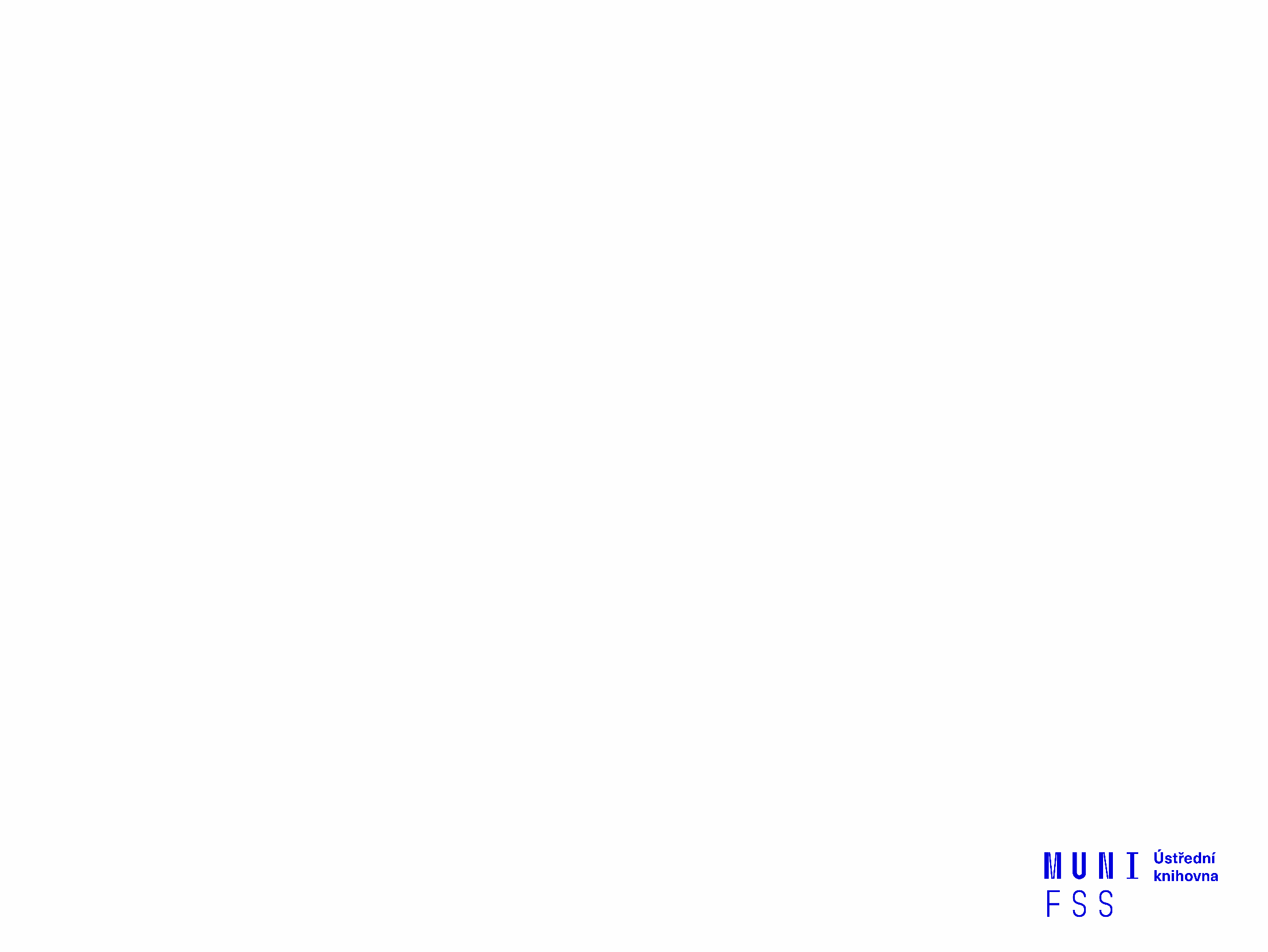 Databáze
Bibliografické - pouze základní  "identifikační" údaje o dokumentech (název, autor, rok vydání atd.) + abstrakt

 Fulltextové - plné texty dokumentů

 Multioborové - dokumenty z různých oborů 
rozsáhlé databáze – např. ProQuest, Wiley, EBSCO
není možné mít zaplacený přístup ke všem kolekcím, tj. 
     ke všem fulltextům
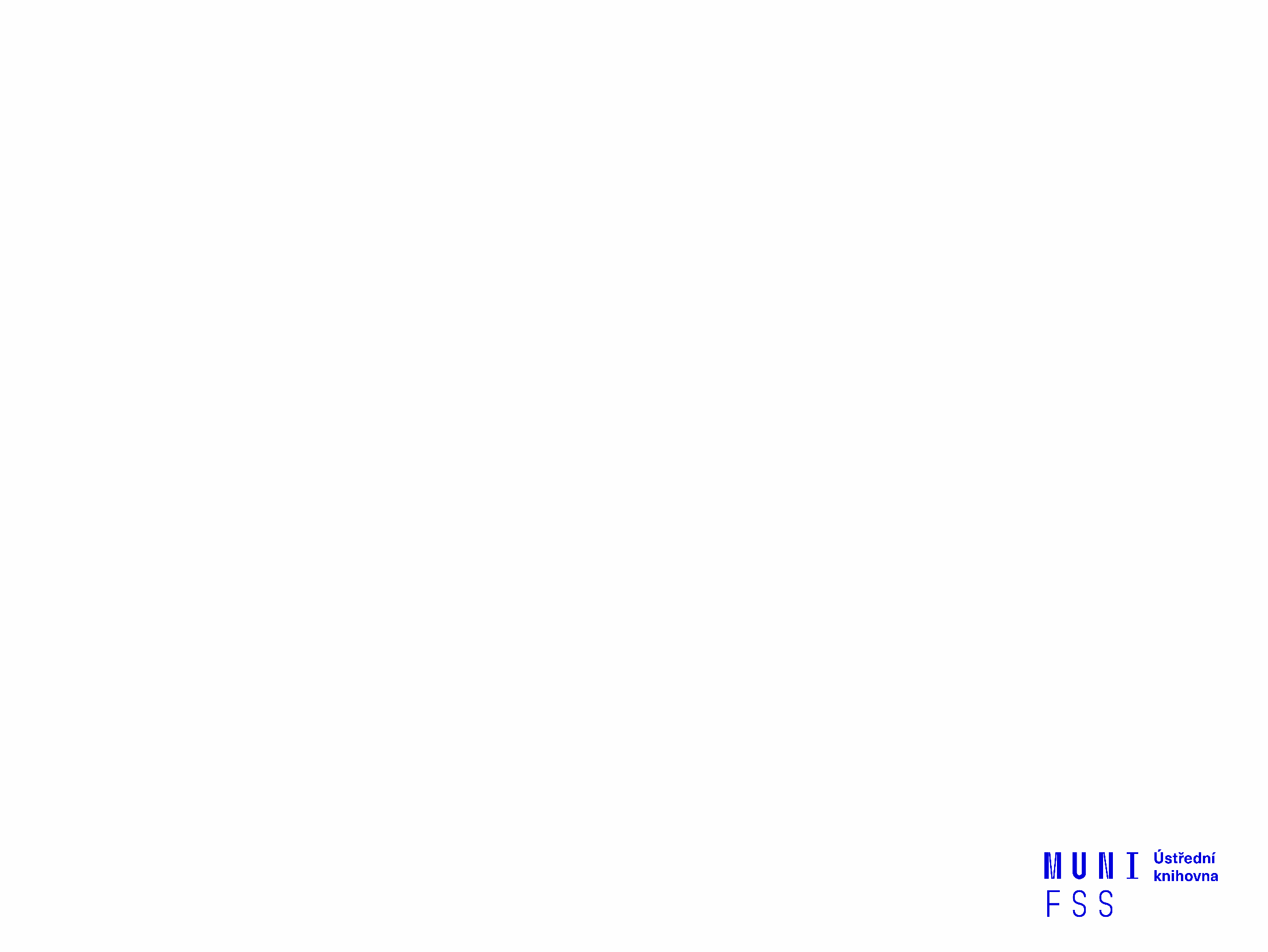 Jak se dostanu k licencovaným zdrojům? aneb nejdůležitější slide této prezentace 
stránky knihovny - http://knihovna.fss.muni.cz/ezdroje
 databáze k oborům vyučovaným na FSS

 Portál elektronických informačních zdrojů MU - http://ezdroje.muni.cz/
databáze i z dalších vědních oborů
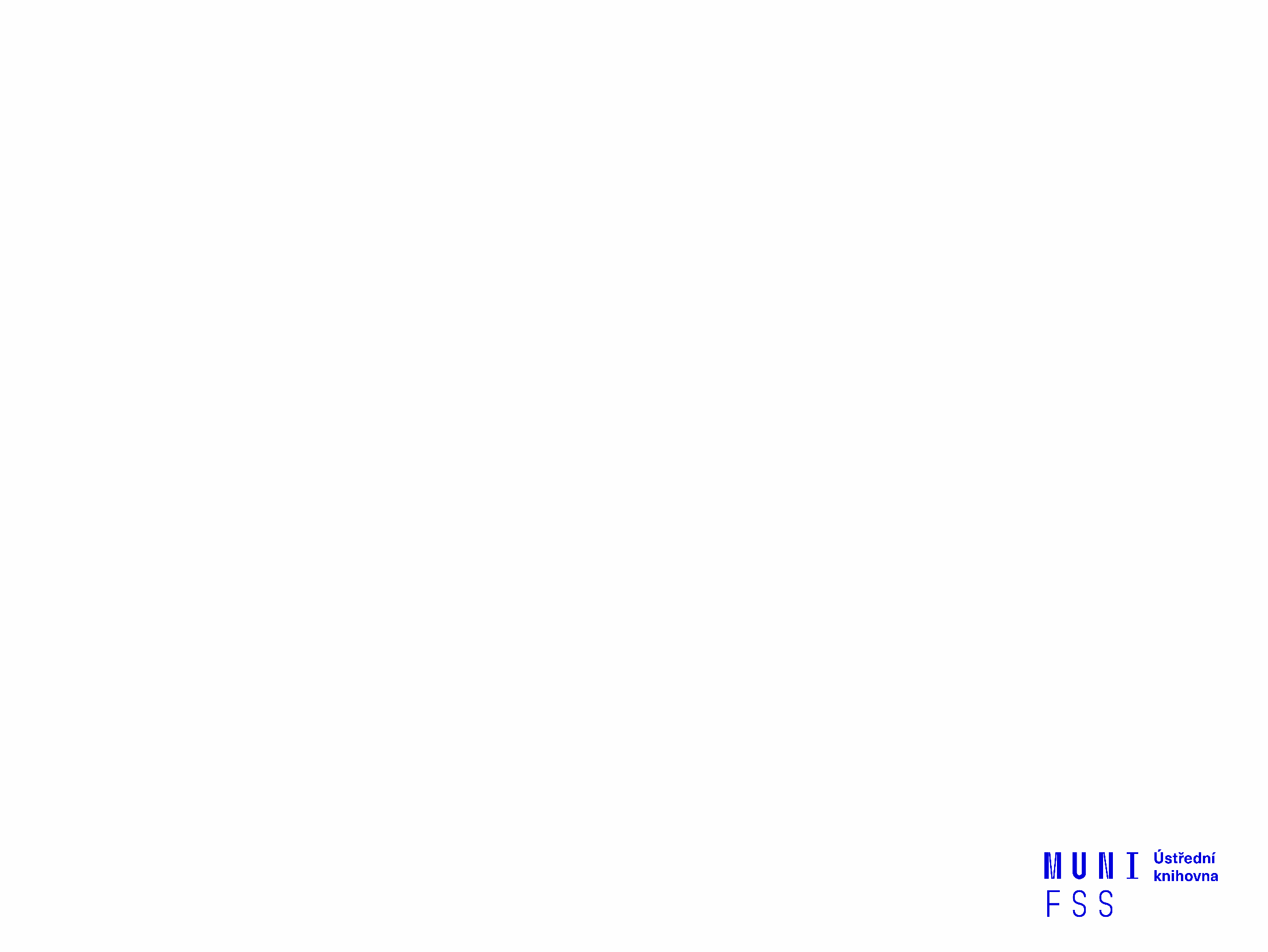 Jak se dostanu k licencovaným zdrojům mimo počítačovou síť univerzity? aneb 2. nejdůležitější slide této prezentace 
Nastavte si na počítači vzdálený přístup
VPN
Shibboleth
EZproxy
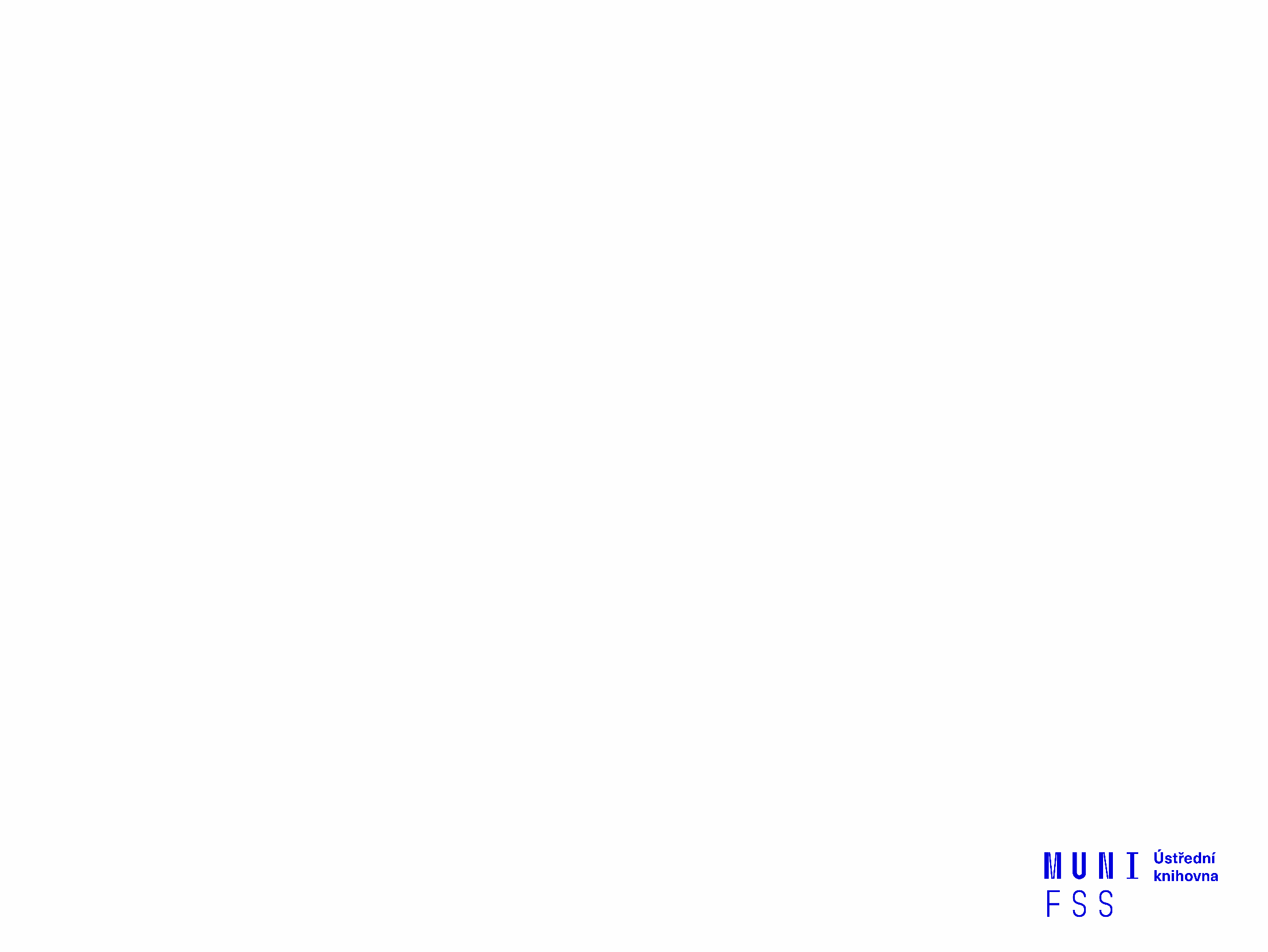 Kde začít?Vyhledávače, discovery systémy a vědecké sítě
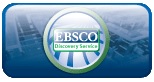 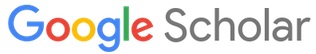 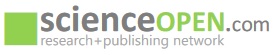 EBSCO Discovery Service - "univerzitní Google" pro licencované i volně dostupné zdroje

 Google Scholar - vyhledávač odborné literatury

 Science Open - vědecká a publikační síť
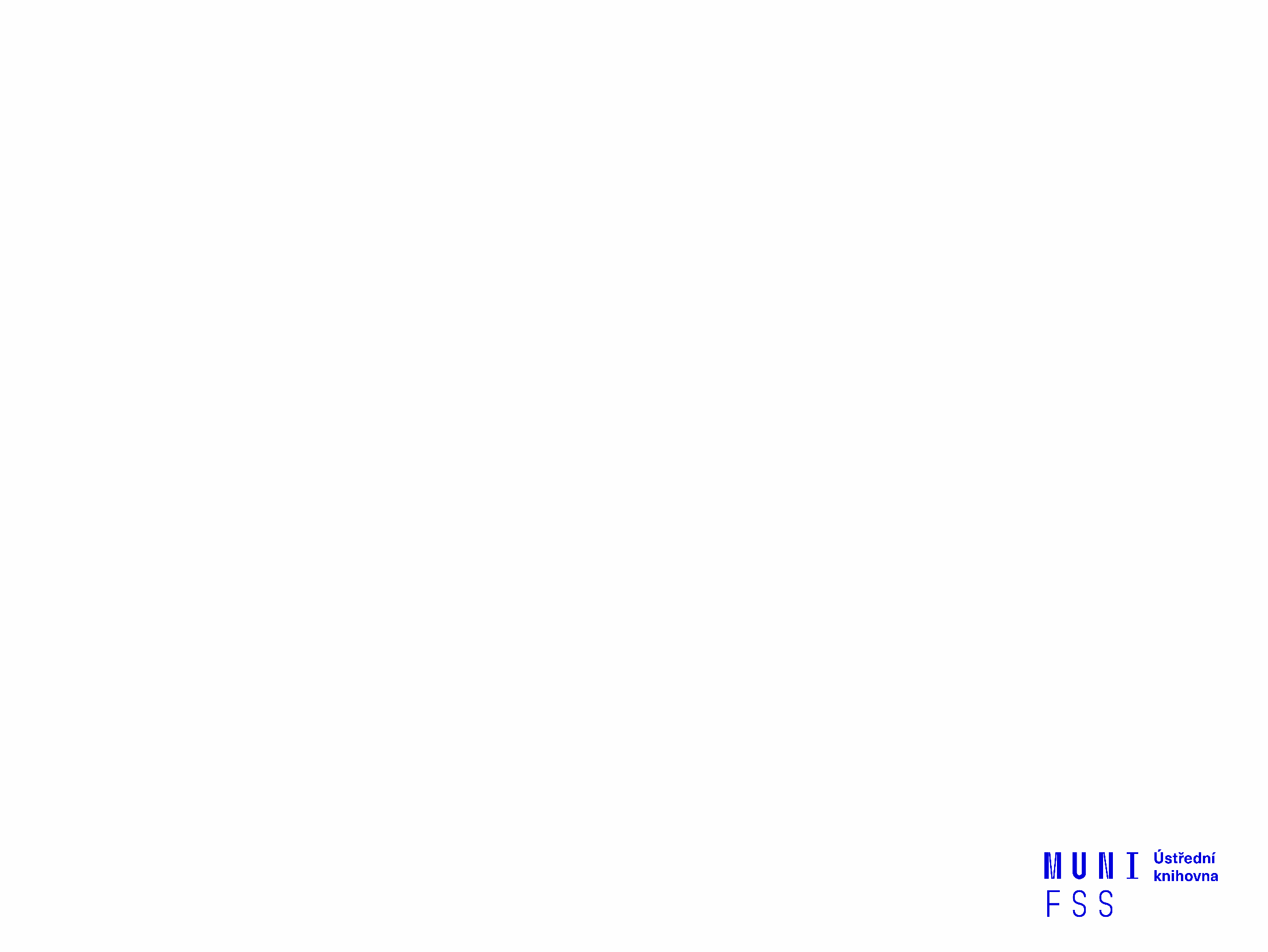 Kde hledat odborné časopisy? I.
Annual Reviews (do 2018)
EBSCO 
JSTOR
ProQuest
Sage Journals Online
ScienceDirect
SpringerLink
Taylor&Francis
Wiley Online Library
Multioborové databáze jsou dobrým                
startovním místem pro vyhledávání

Můžete je prohledávat hromadně prostřednictvím discovery
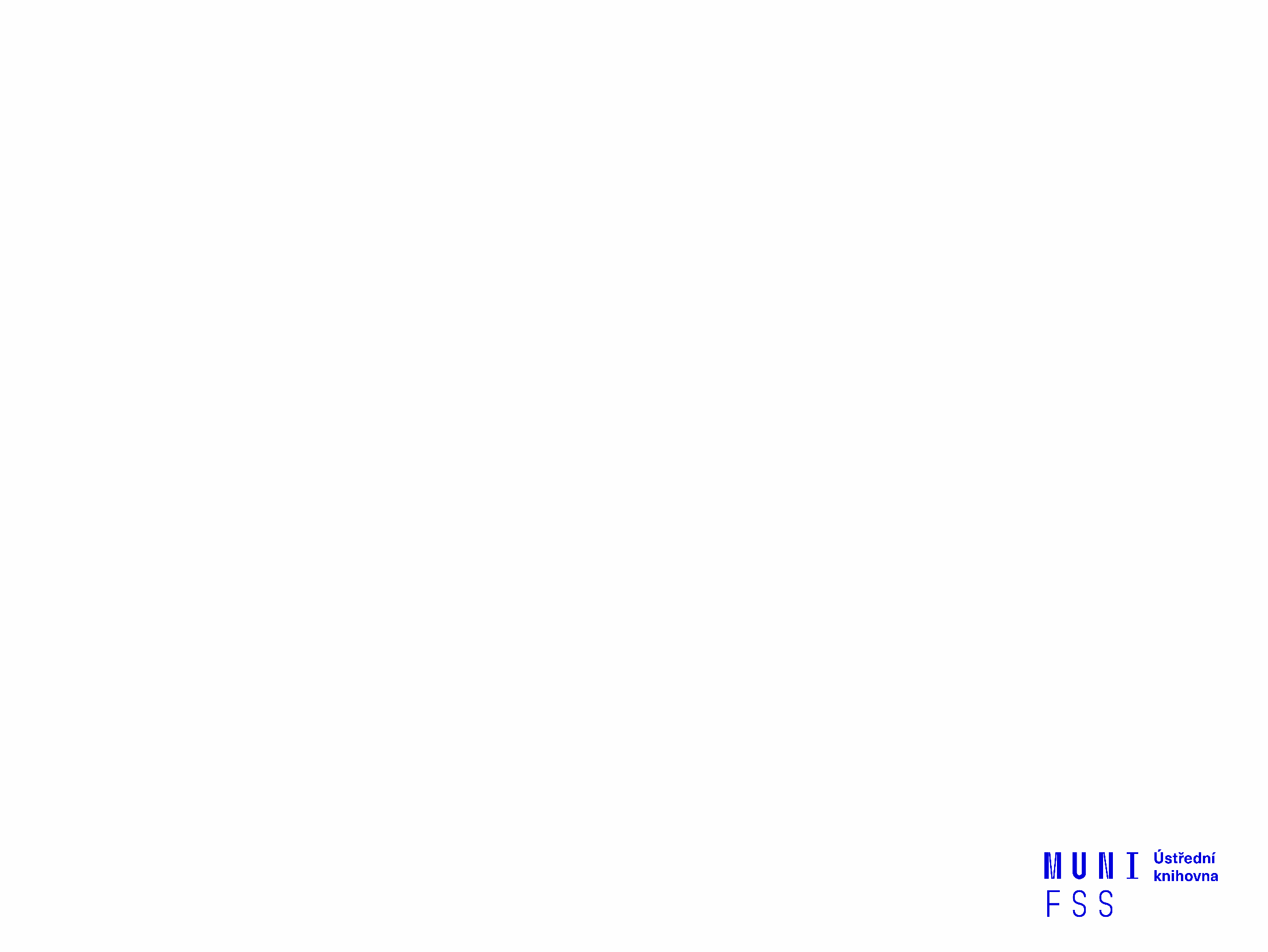 Kde hledat odborné časopisy? II.
Volně dostupné zdroje:

Directory of Open Access Journals (DOAJ) - adresář FT vědec. a akad. časopisů s otevřeným přístupem, přes 10.000 časopisů

Central European Journal of Social Sciences and Humanities (CEJSH) - abstraktová a fulltextová databáze článků uveřejněných ve vědeckých časopisech z oblasti humanitních a společenských věd vycházejících v ČR, SR, v Maďarsku, Polsku, atd.
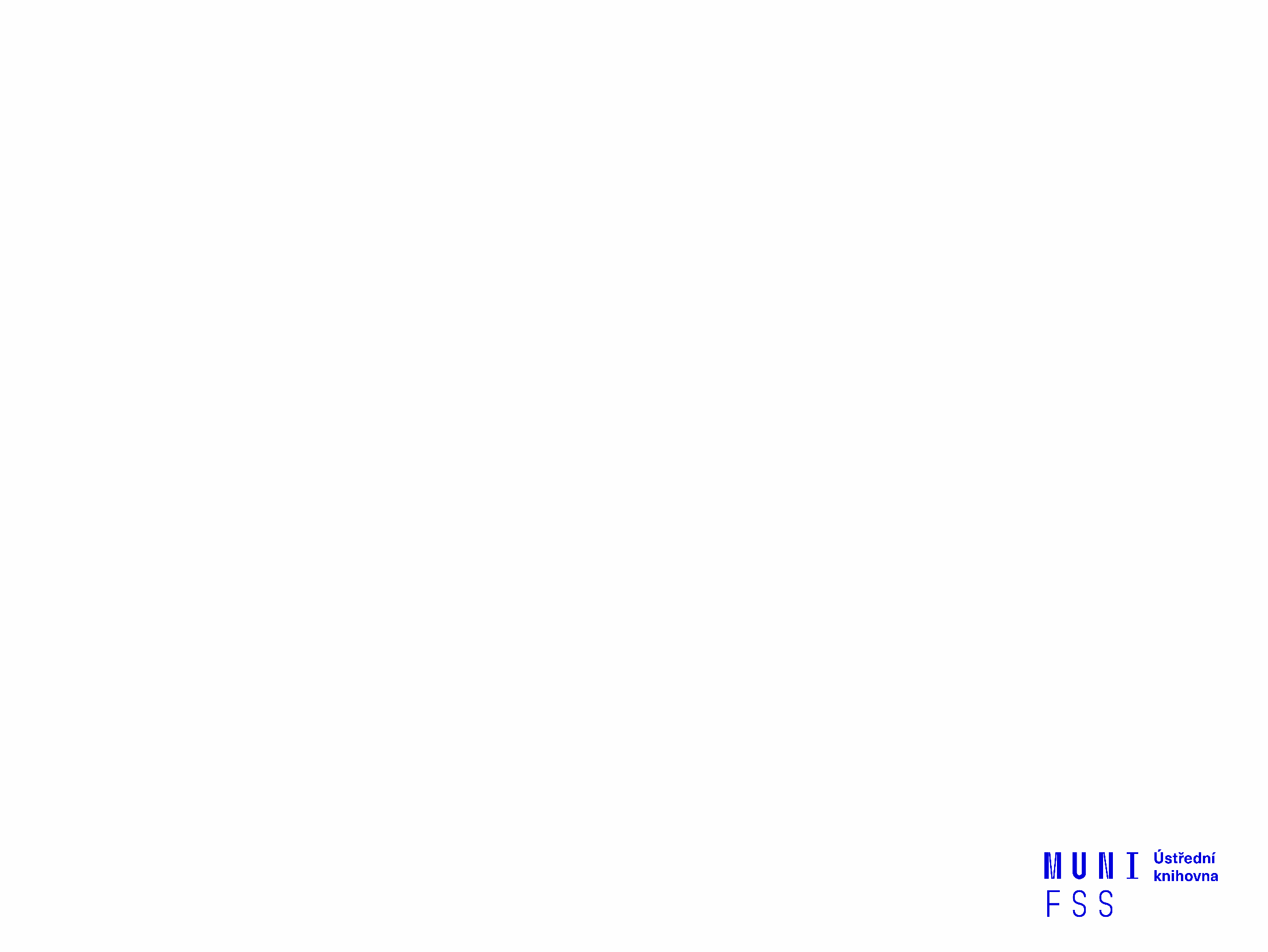 Kde hledat knihy?
Katalogy
Katalog MU Aleph
Souborné katalogy - knihovny.cz, CASLIN
Ebsco Discovery Service

Licencované databáze 
Ebsco eBooks
Sage Knowledge
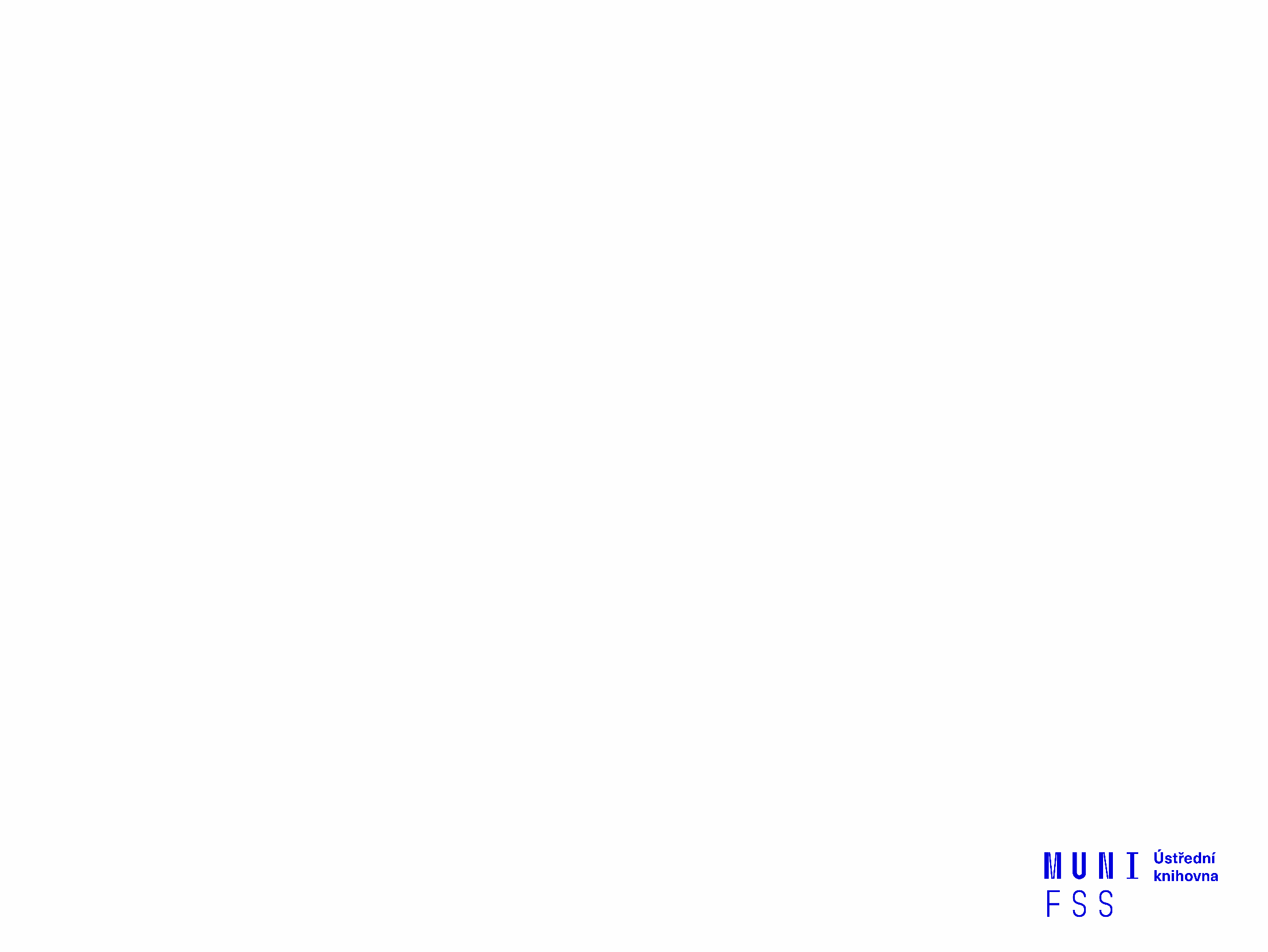 Kde hledat knihy? II.
Další zdroje
Directory of Open Access Books (DOAB) - seznam recenzovaných knih (OA), přes 4000 knih

Google Books

DDA - nový způsob nákupu e-knih dle požadavku uživatelů, platforma ProQuest Ebook Central
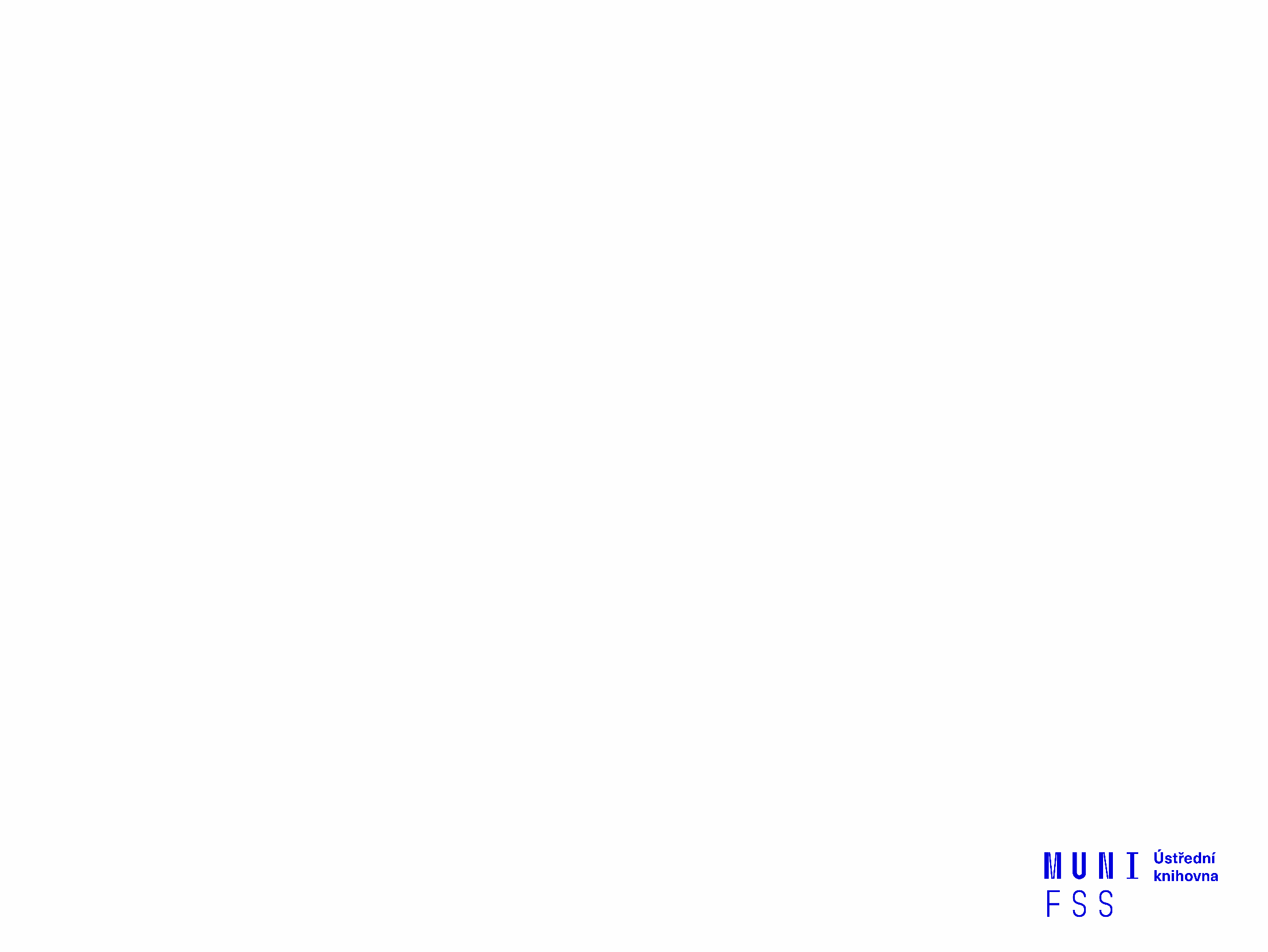 Kde hledat informace z médií?
Anopress Monitoring Online - mediální zdroje ČR - periodika, TV a rozhlasové vysílání, sociální sítě 
PressReader - periodika z více než 100 zemí
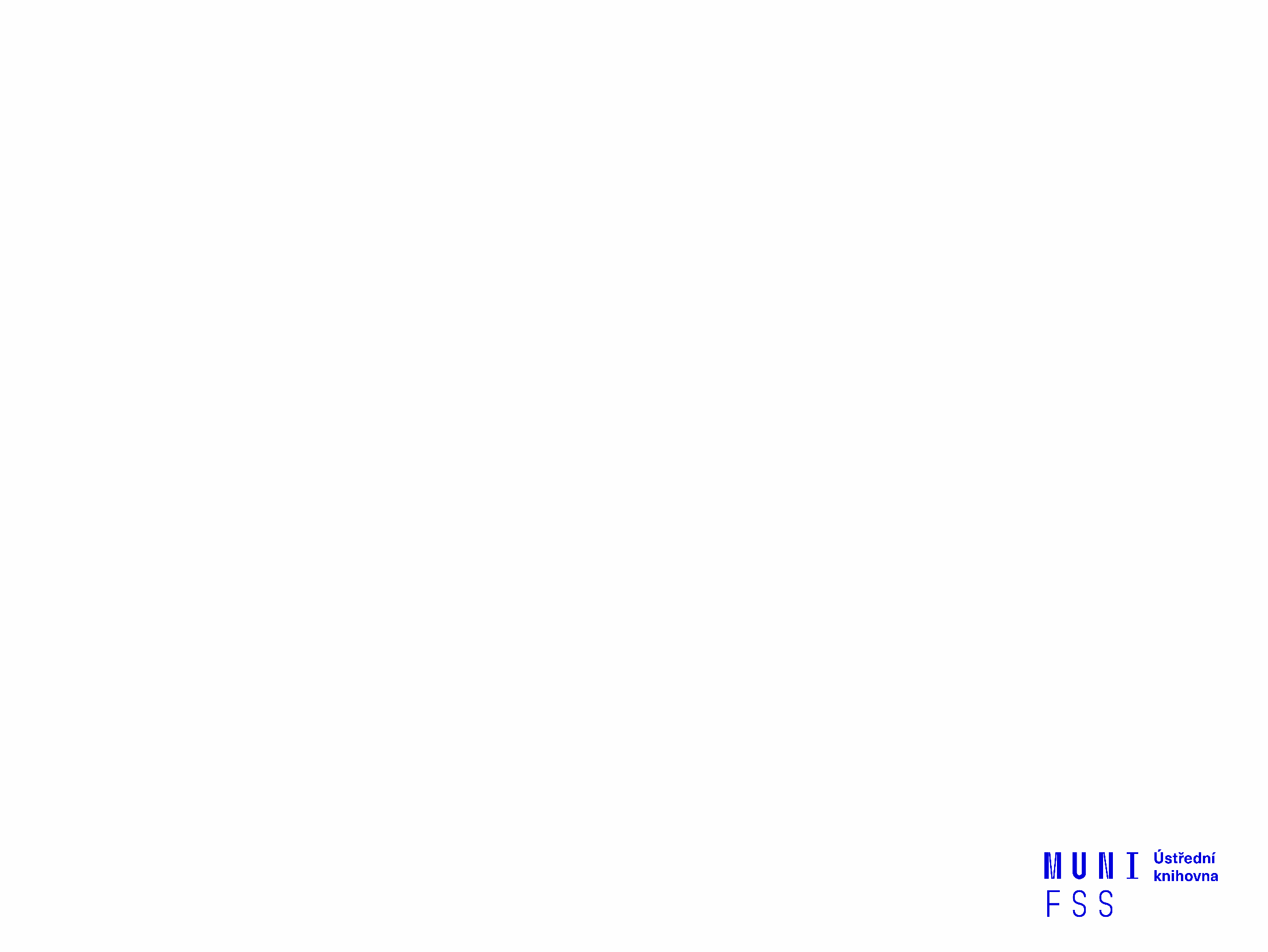 Kde hledat závěrečné práce?
Archiv závěrečných prací MU - Thesis

Vysokoškolské kvalifikační práce - Theses

DART - Europe E-theses Portal (evrop. závěrečné práce)

ProQuest® Dissertations & Theses (PQDT OPEN) - Open Access Dissertatitons and Theses (USA)
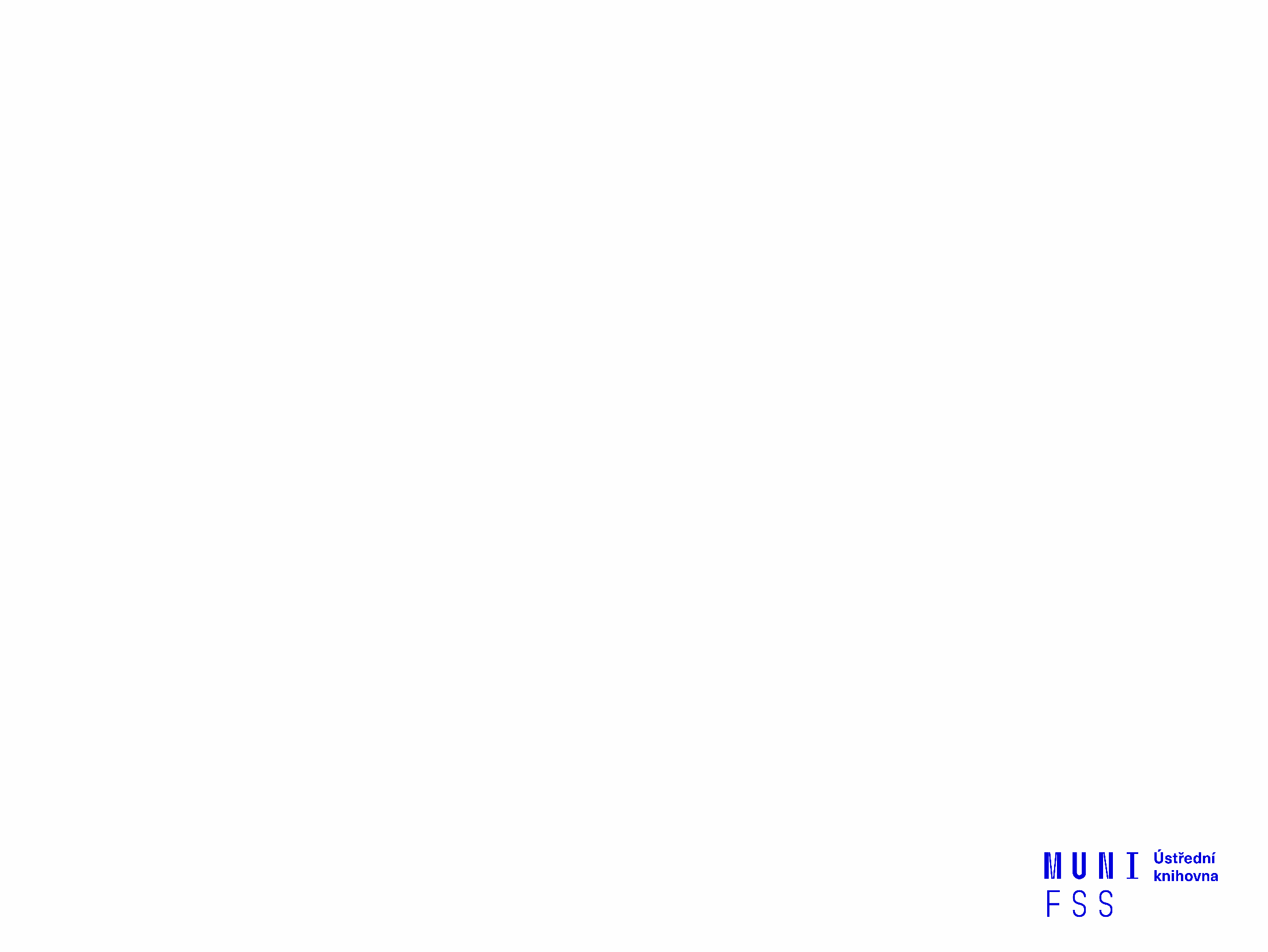 Kde hledat statistické údaje?
Český statistický úřad

Eurostat
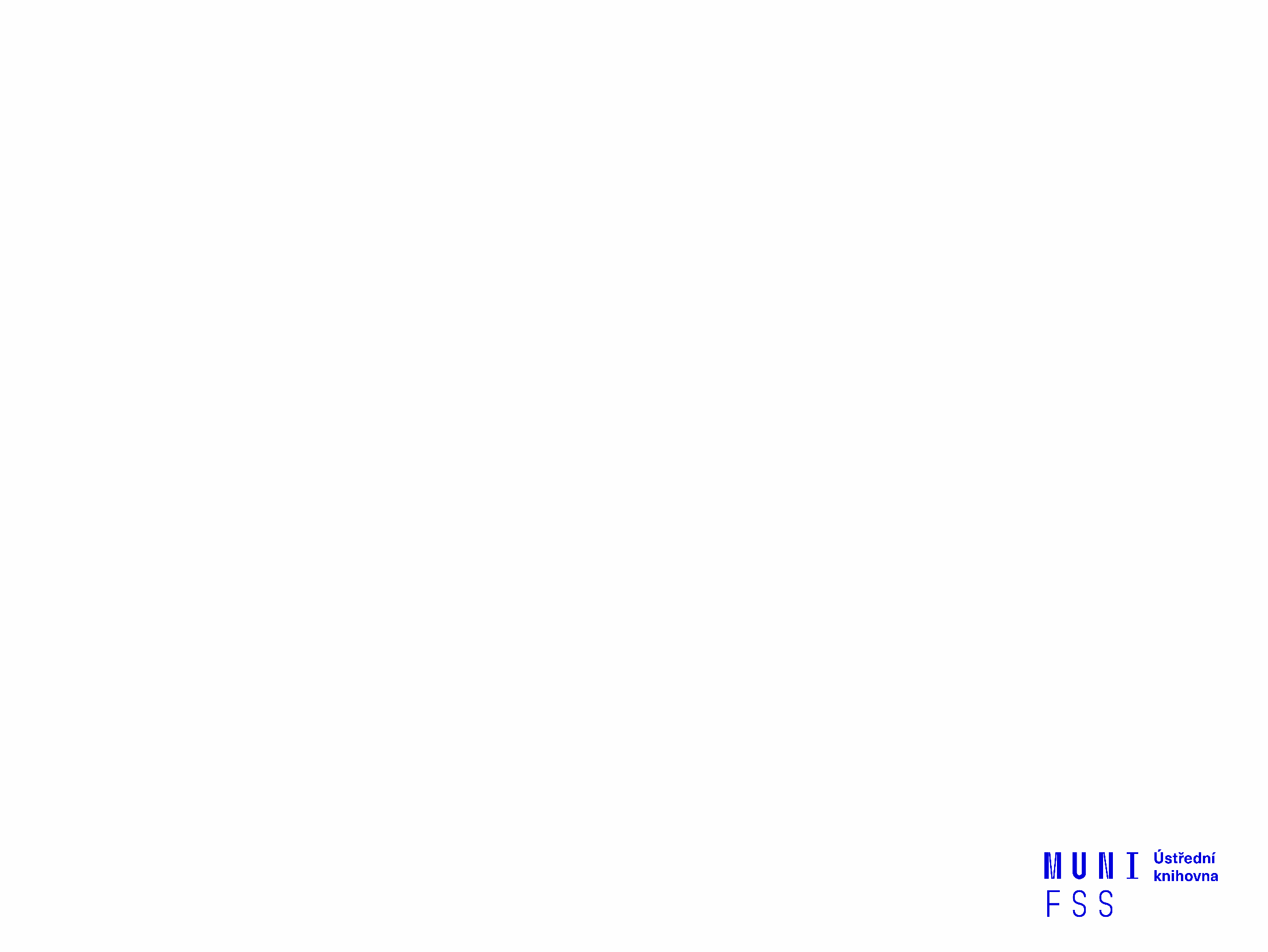 Kde hledat další zdroje?
Social Science Research Network - brána k informačním zdrojům pro oblast sociálních věd

American Psychological Association

Google Scholar
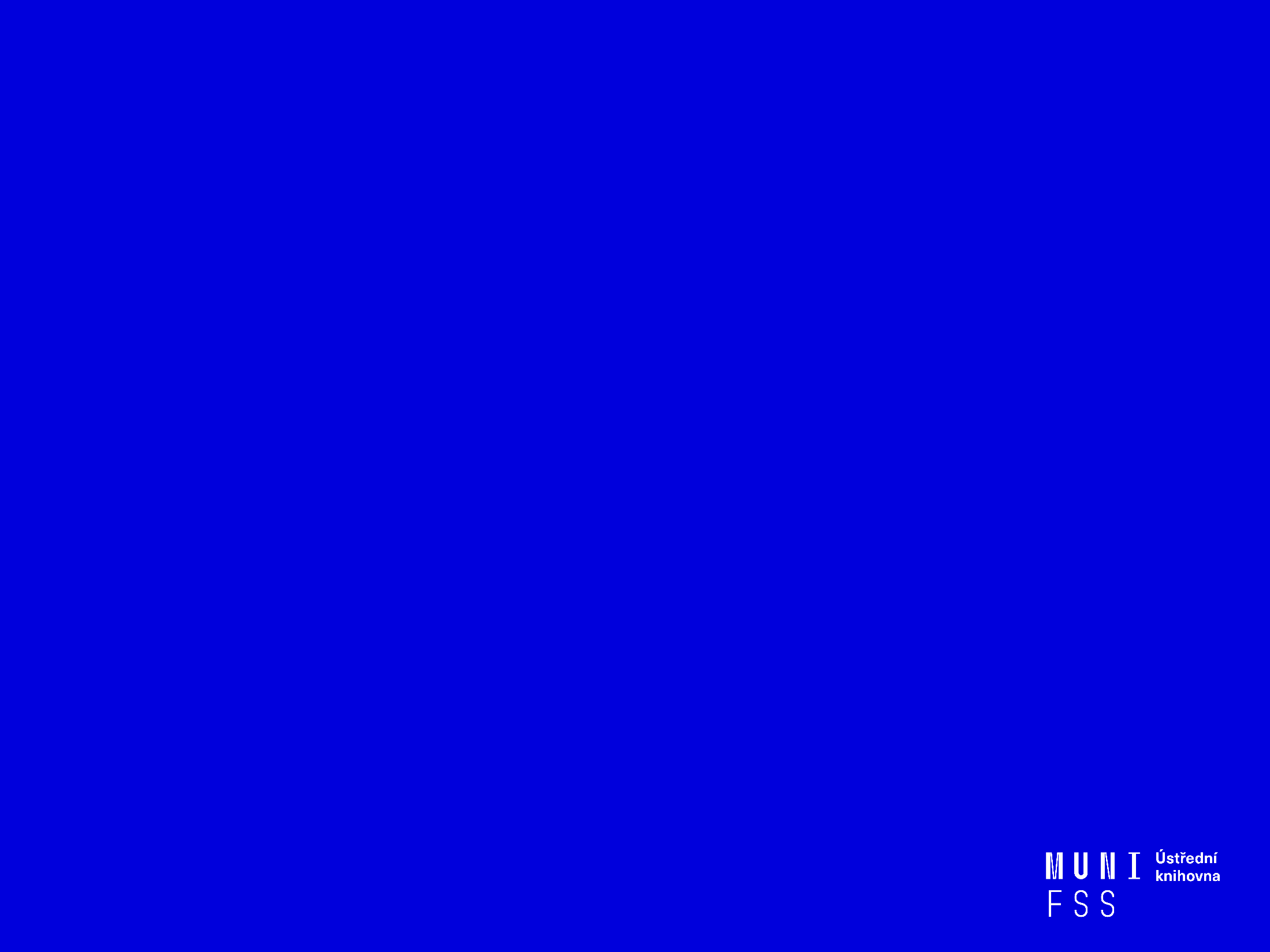 Shrnutí
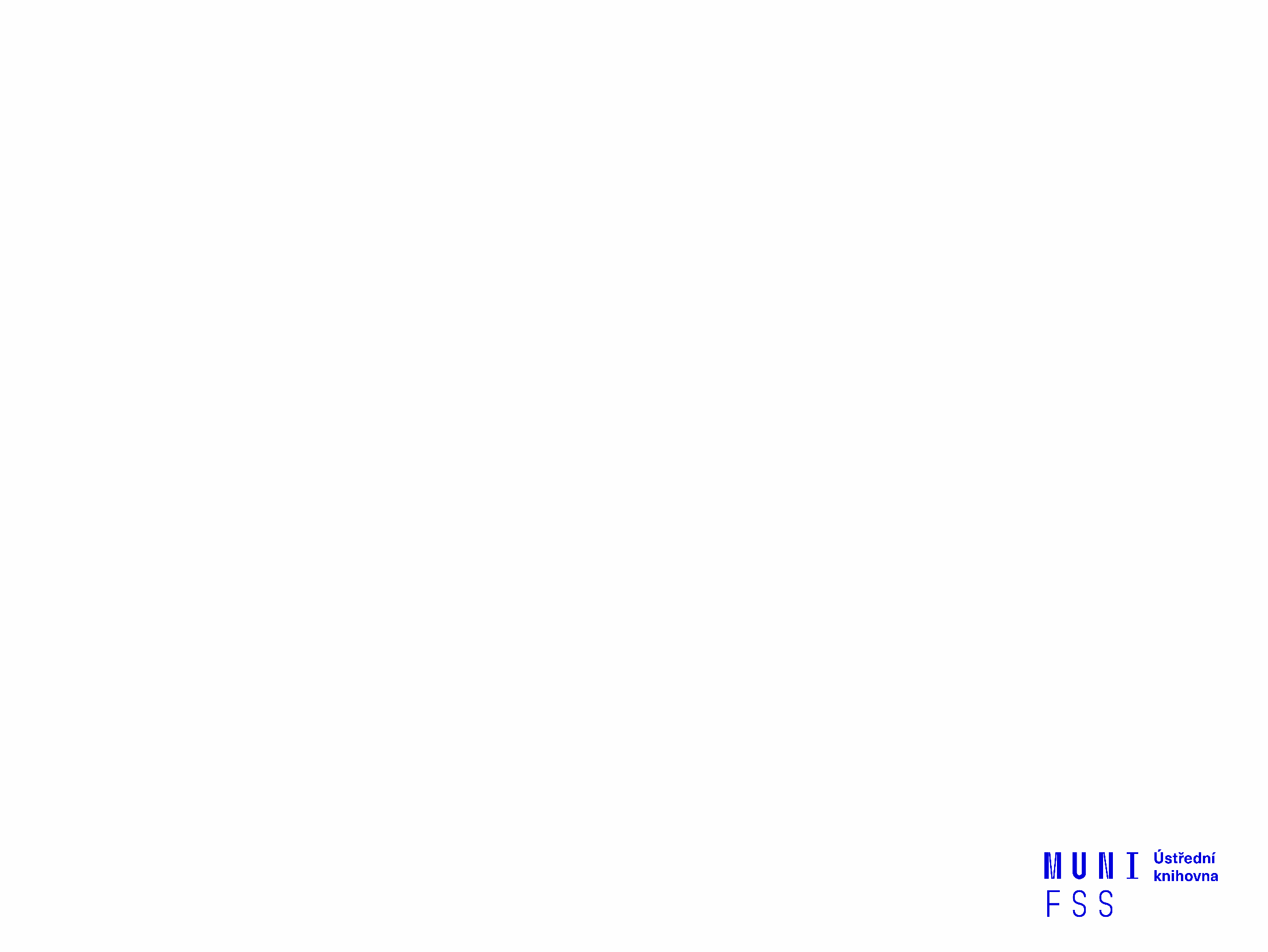 Slovníček
šedá literatura = nepublikované, polopublikované dokumenty; zprávy (výroční, grantové apod.), závěrečné vysokoškolské kvalifikační práce; konferenční příspěvky a sborníky.
referenční díla = encyklopedie, slovníky, mapy, atlasy, …
deep web = databáze, zprávy, repozitáře, vládní zprávy
dark web = ilegální aktivity
invisible web = podrobnější a odbornější info; APA PsycNet 
media slavery = zneužití informací a vytváření falešných informací pro manipulaci s uživateli a zkreslení jejich názorů 
fake news = zkreslené vymyšlené zpravodajství
hoax = poplašné, nebezpečné a zbytečné řetězové zprávy
dezinformace = falešná informace, která zkresluje úsudek jedince
IMRaD = struktura odborného textu (Introduction, Methods, Results and Discussion)
EIZ = elektronické informační zdroje (př.: EBSCO)
komerční zdroje = licencované zdroje – databáze za přístupový poplatek 
Open Access (OA) = bezplatný přístup k informacím
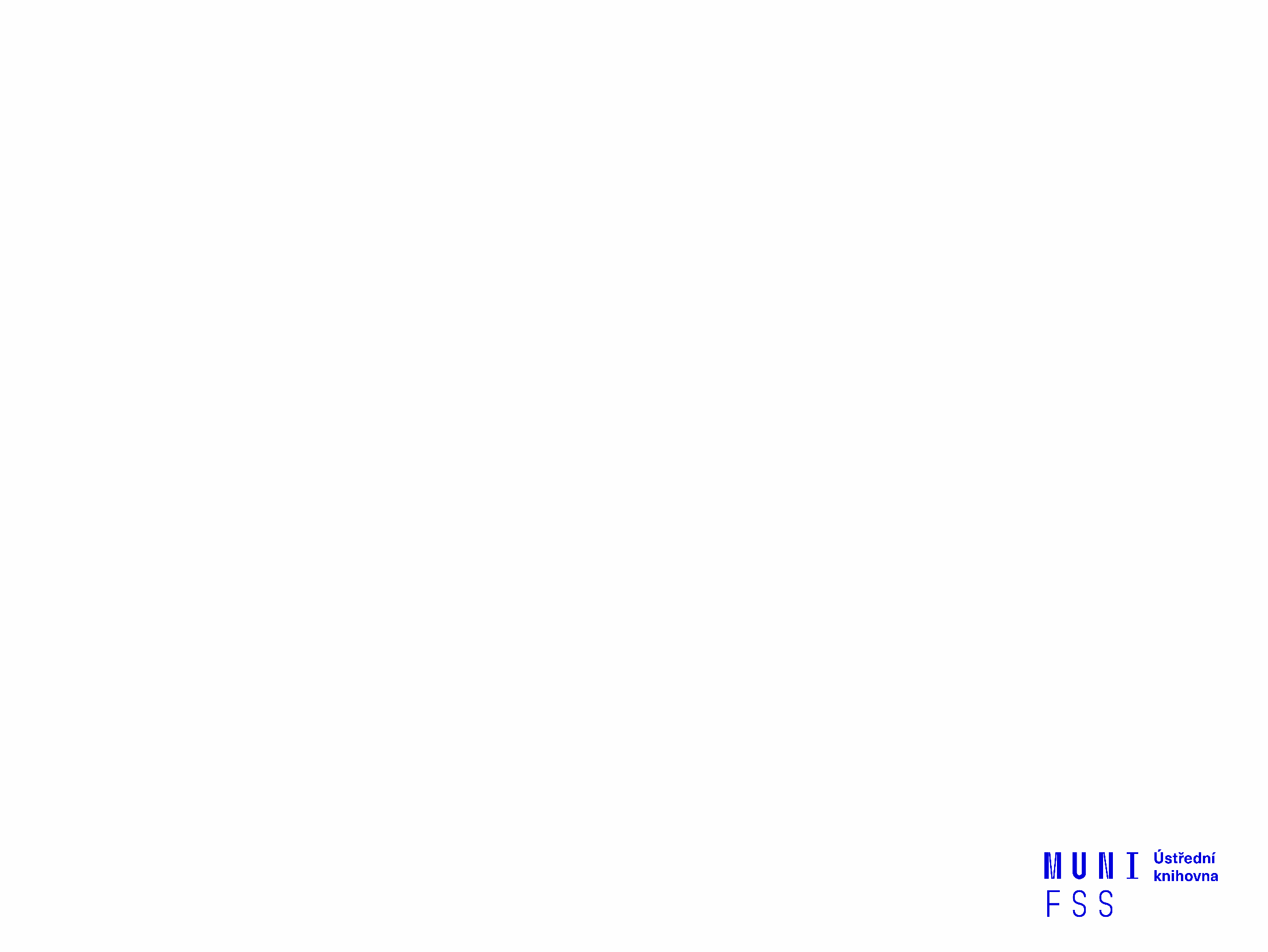 Píšete závěrečnou práci I.
1. Zvolíte téma
baví a není obecné
zkontrolujete, jestli/jak o tom píšou další (př.: Archiv závěrečných prací IS MU)

2. Uděláte informační průzkum
katalogy knihoven
licencované zdroje
veřejné dostupné zdroje (OA)
opakující se, často citované práce
(většinou několik fází – seminář)
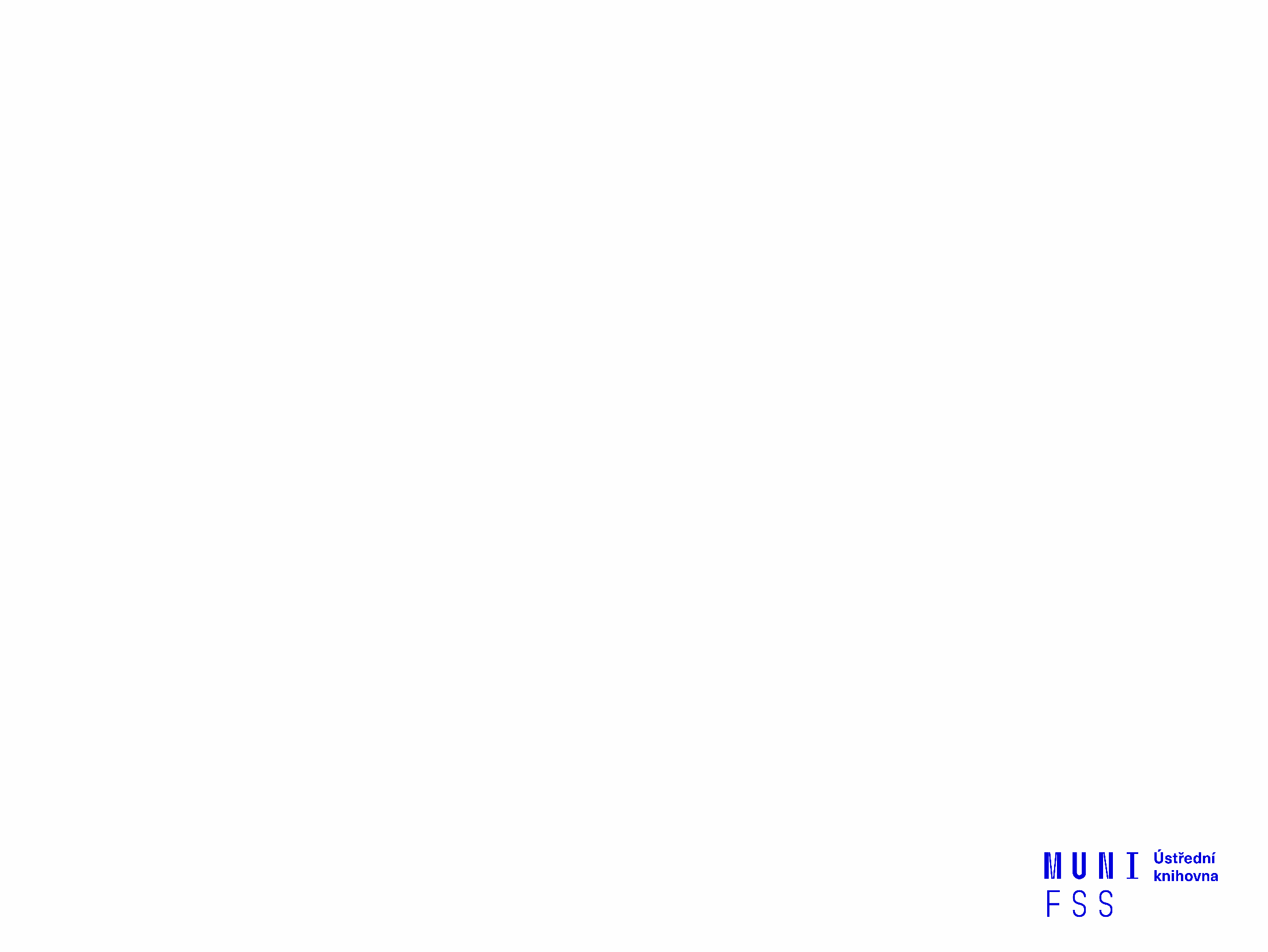 Píšete závěrečnou práci II.
Odborné informace vyhledávejte v licencovaných informačních zdrojích

ověřené, kvalitní, jedinečné informace
seznam databází - stránky knihovny, Portál elektronických informačních zdrojů 
mimo počítačovou síť MU si nastavte vzdálený přístup - např. VPN, Shibboleth
Literatura
Katuščák, D., Drobíková, B. & Papík, R. (2008). Jak psát závěrečné a kvalifikační práce. Nitra: Enigma. 161 s. 
Bothma, T. (2011). Navigating information literacy: your information society survival toolkit. 3rd ed. Cape Town: Pearson Education. 208 s. 
Pokyny pro psaní závěrečné prace (2020), FSS MU, Katedra psychologie. Dostupné z www: https://psych.fss.muni.cz/studenti/zaver-studia/zaverecna-prace-pokyny
American Psychological Association. (2020). Publication manual of the American Psychological Association (7th ed.). https://doi.org/10.1037/0000165-000
PsycNet APA. http://psycnet.apa.org/
Fake news, hoax, dezinformace: https://zvolsi.info/surfarovym-pruvodcem/https://www.mediaguru.cz/2017/03/boj-s-dezinformacemi-je-beh-na-dlouhou-trat/
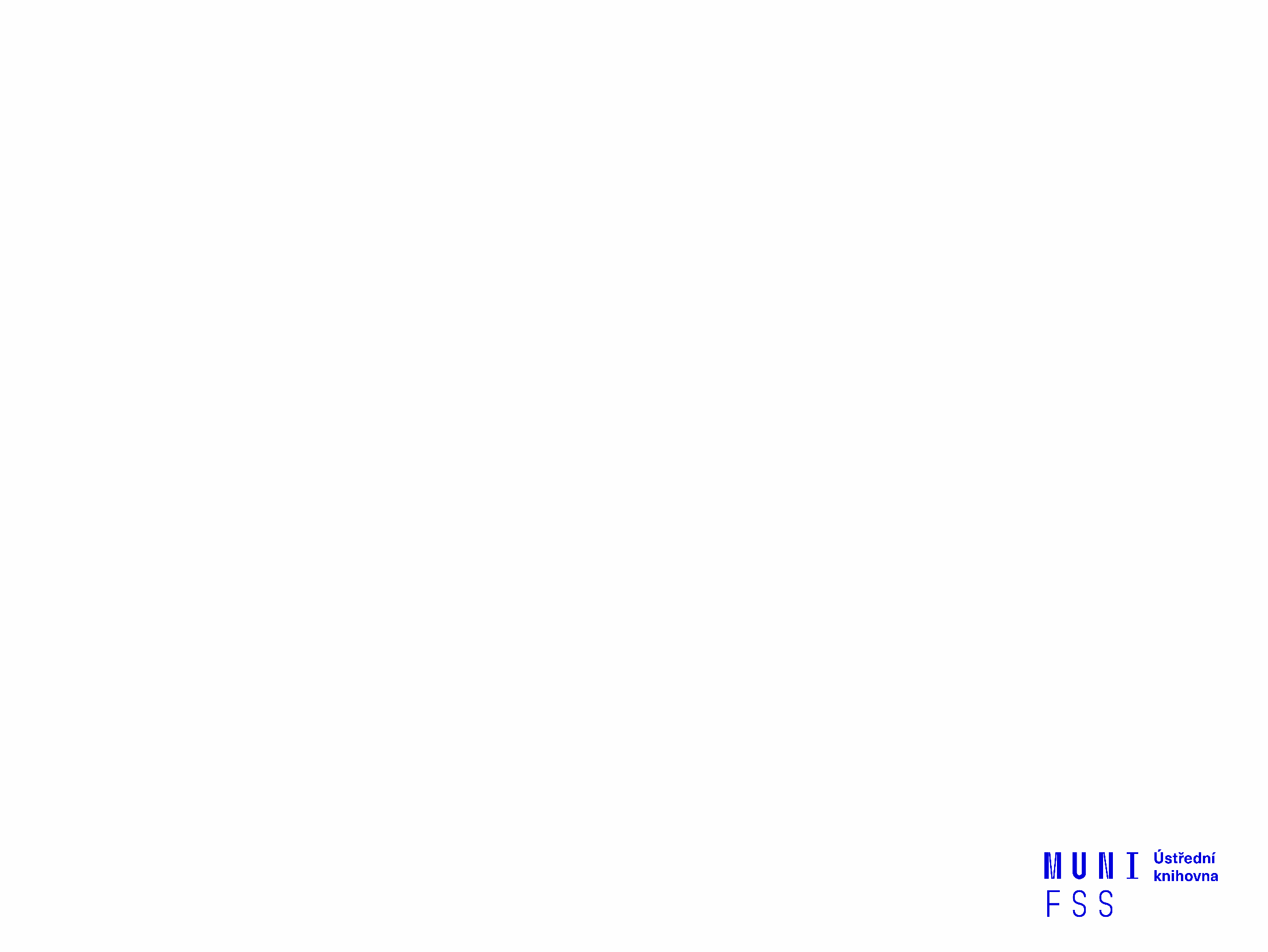 Obrázky
http://phdcomics.com/comics/archive.php?comicid=1604

https://www.quoteload.com/quotes/authors/mitchell-kapor/56045-getting-information-off-the-internet-is-like-taking-a-drink-from-a-fire-hydrant

https://www.airsassociation.org/airs-articles/item/16220-how-to-access-the-dark-web
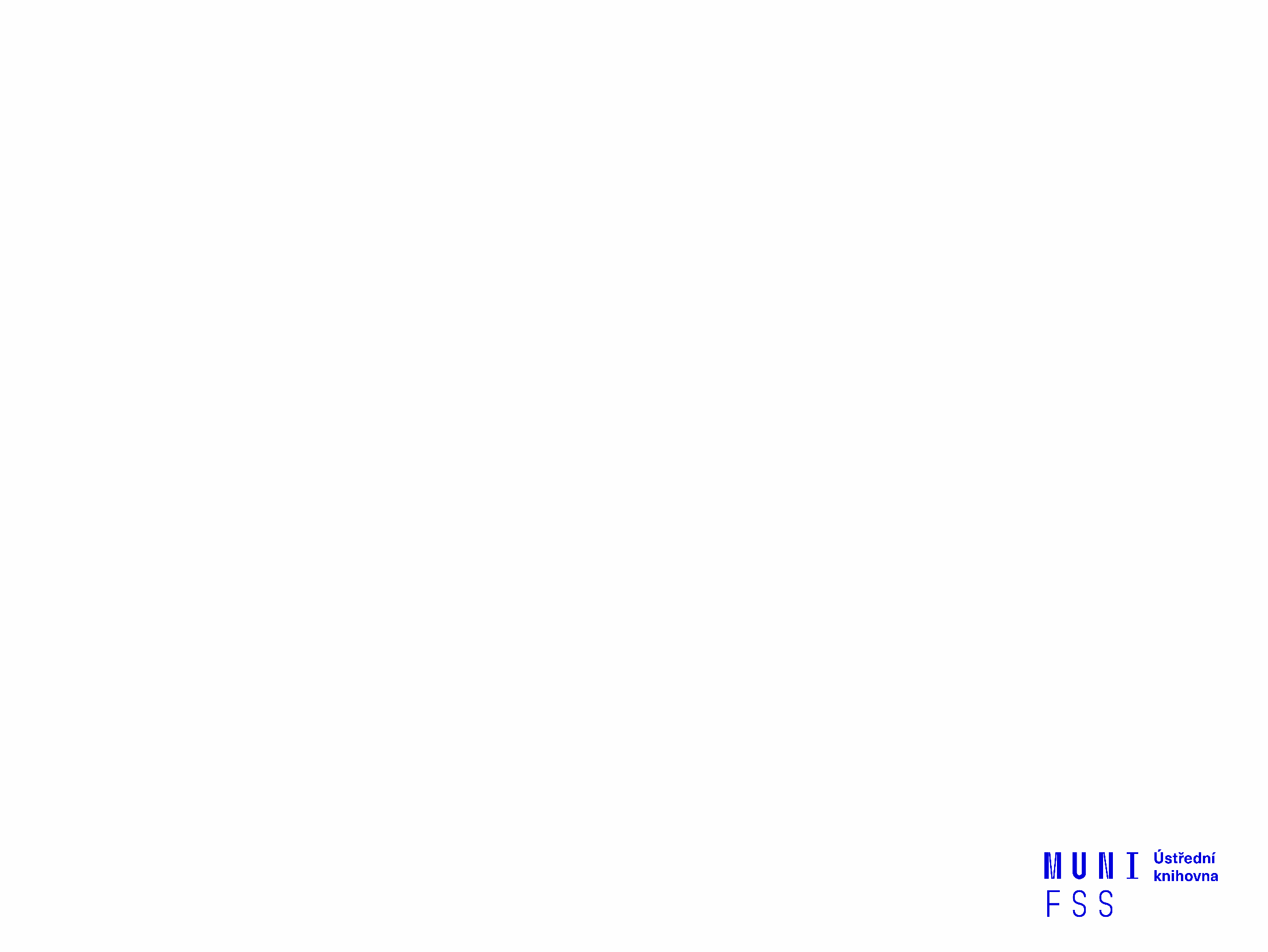 Děkuji, že jste dočetli až sem a těším se na viděnou na online seminářích. V případě dotazů mi neváhejte napsat na níže uvedený email.
Dana Mazancová
mazancov@fss.muni.cz